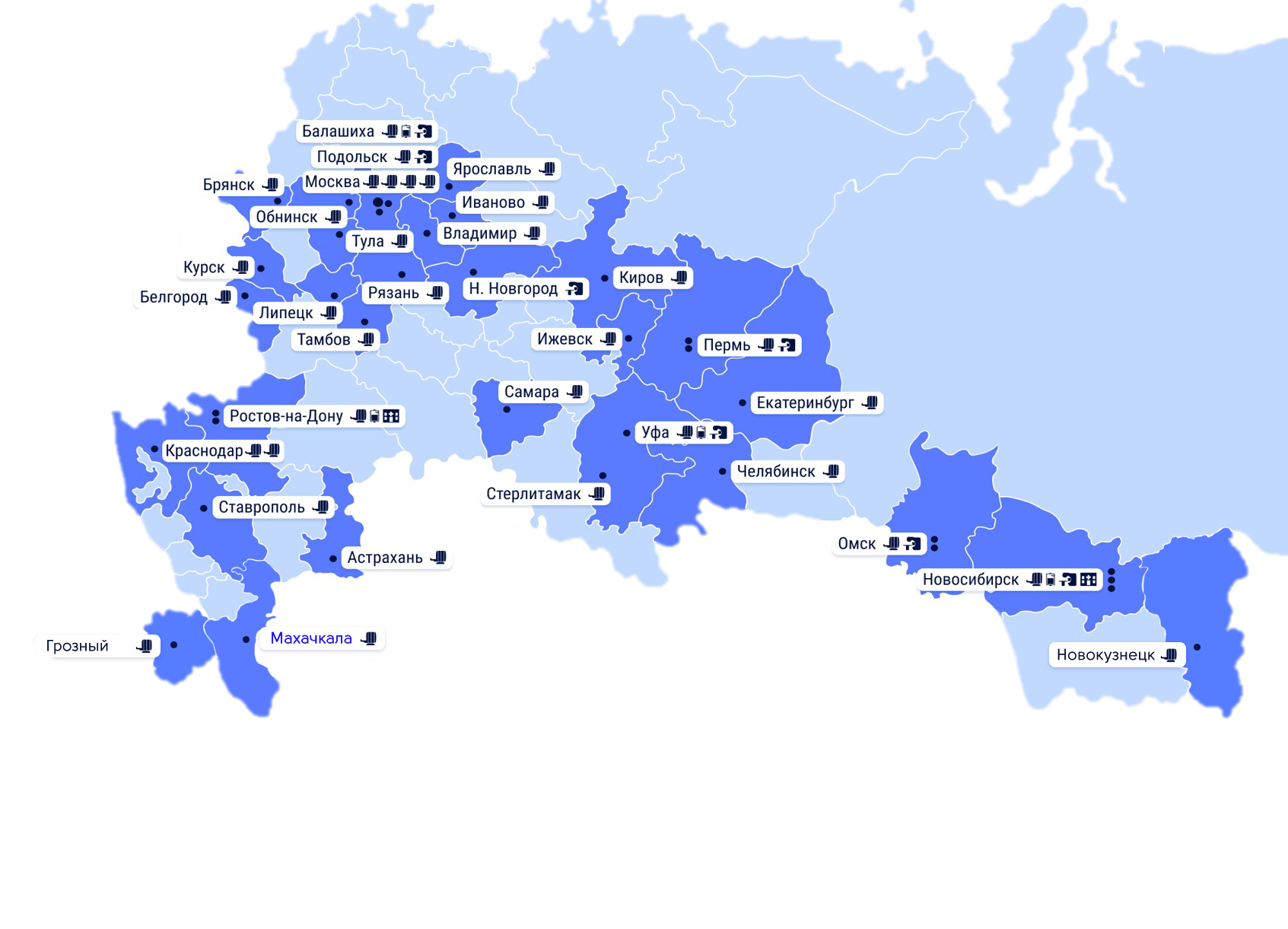 Сравнение классических и удаленных описаний исследований ПЭТ-КТ с 18-ФДГ онкологических пациентов.
Николаев Александр Евгеньевич, 
руководитель центра дистанционных описаний сети “ПЭТ-Технолоджи”
г. Санкт-Петербург 2023г.
Актуальность
Телерадиология – передача и обмен изображений и связанных с ними данных о пациенте в электронном между различными организациями для целей первичной консультации, получения экспертного мнения и/или клинической оценки.
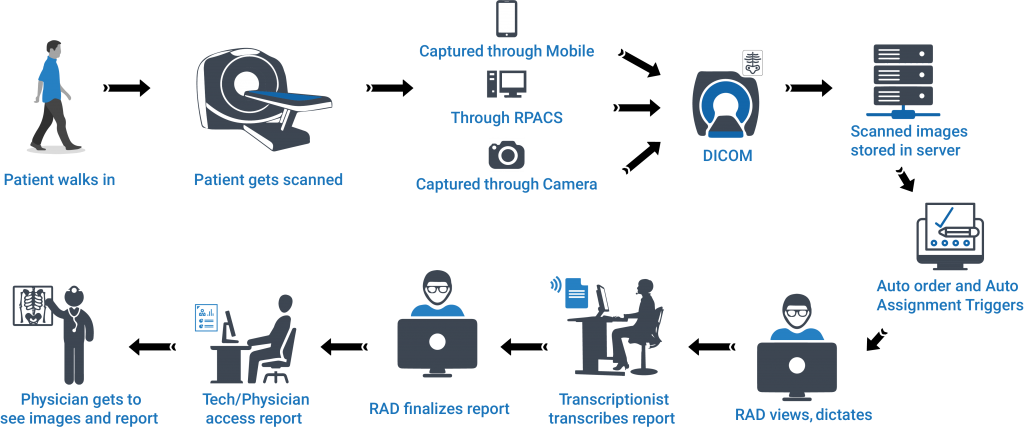 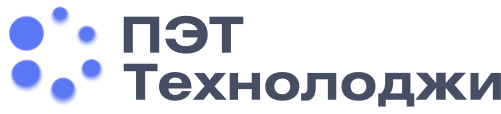 География ПЭТ- центров
28
38
1500
Миссия компании
Медицинских центра
Регионов присутствия
С 2011 года мы делаем диагностику и лечение онкологических заболеваний доступными для населения всей России.
Сотрудников
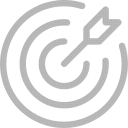 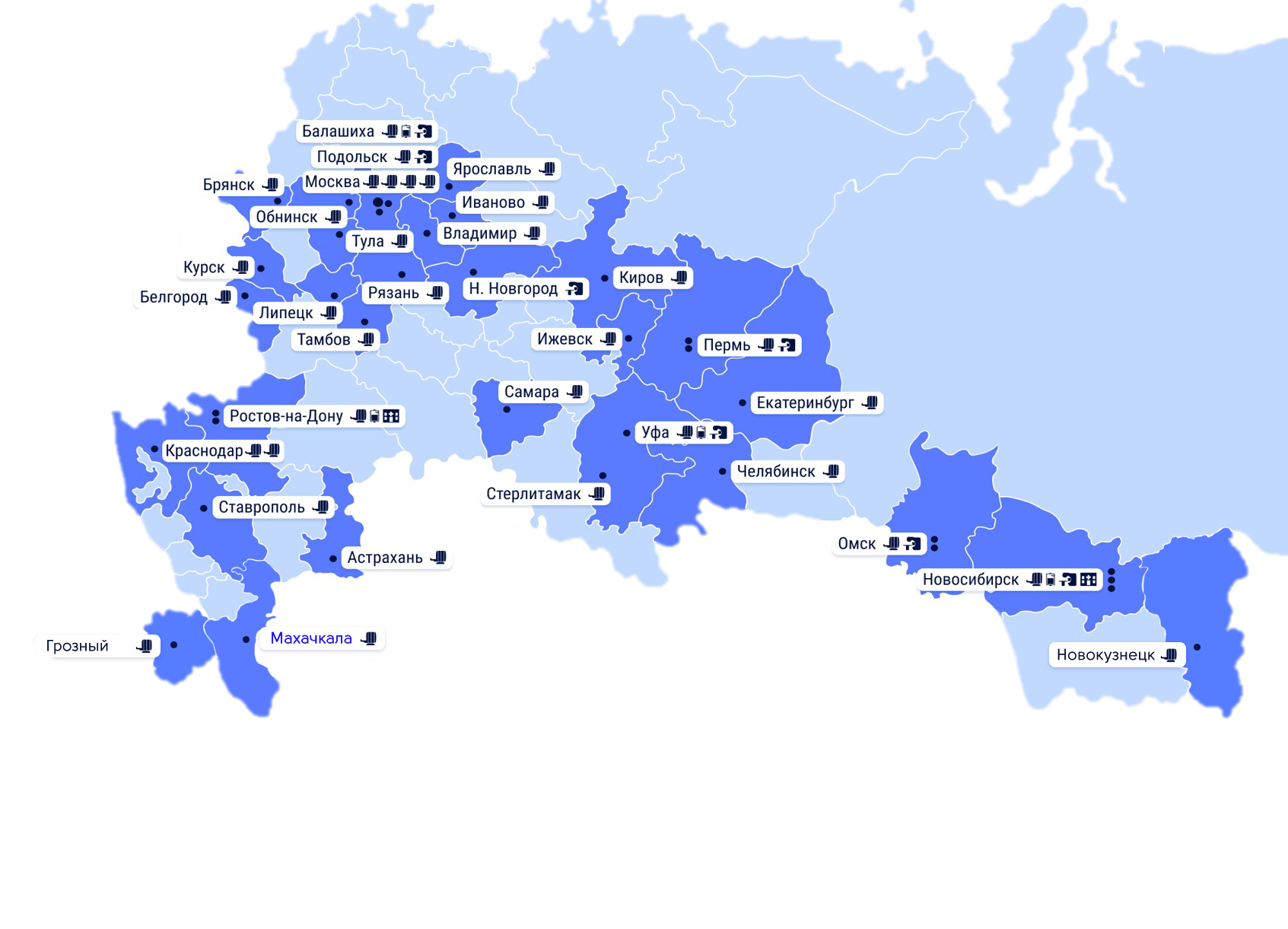 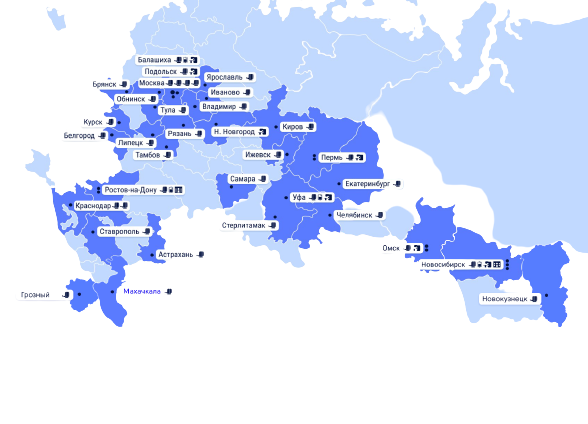 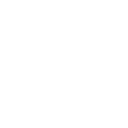 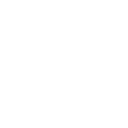 38
15
ПЭТ/КТ-сканеров
Линейных ускорителей
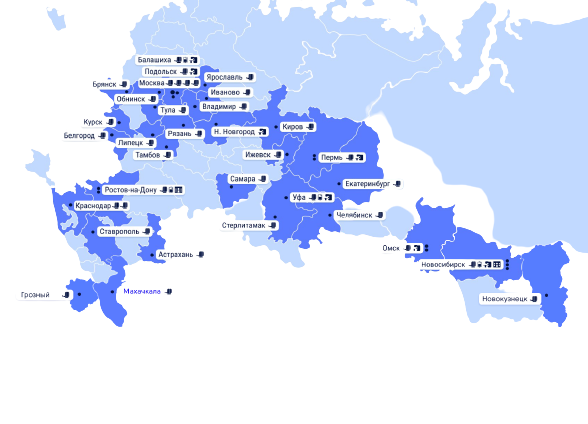 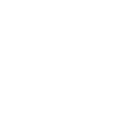 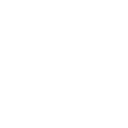 5
4
МРТ
КТ
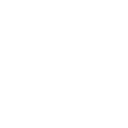 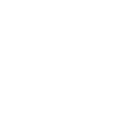 1
2
КиберНож
ОФЭКТ
.  .  .  .  .  .  .  .  .  .  .  .  .  
.  .  .  .  .  .  .  .  .  .  .  .  .    
.  .  .  .  .  .  .  .  .  .  .  .  .  
.  .  .  .  .  .  .  .  .  .  .  .  .
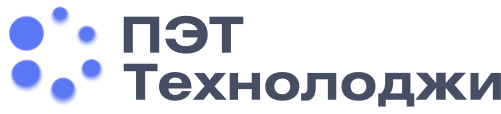 Телерадиология мировой опыт
≈65%
>1млн
≈70%
≈70%
≈25%
02
03
05
01
04
В 2013 г. в странах Западной Европы не менее 65% врачей лучевой диагностики использовали возможности телерадиологии (большинство из них, 68% – коммерческие сервисы)
В Японии с 2006 по 2012 гг. количество больниц и клиник, использующих телерадиологию, увеличилось на 69,6% и 18,1% соответственно
По результатам опроса European Society of Radiology в 2016 г. около 71% европейских медицинских организаций использовали те или иные телерадиологические сервисы;
центр Аризонского университета в период 1997-2009 гг. провел свыше 1 миллиона телерадиологических консультаций для более чем 30 медицинских организаций
при этом 20,8 % респондентов применяли дистанционные описания более чем для 25% собственных исследований
Документы
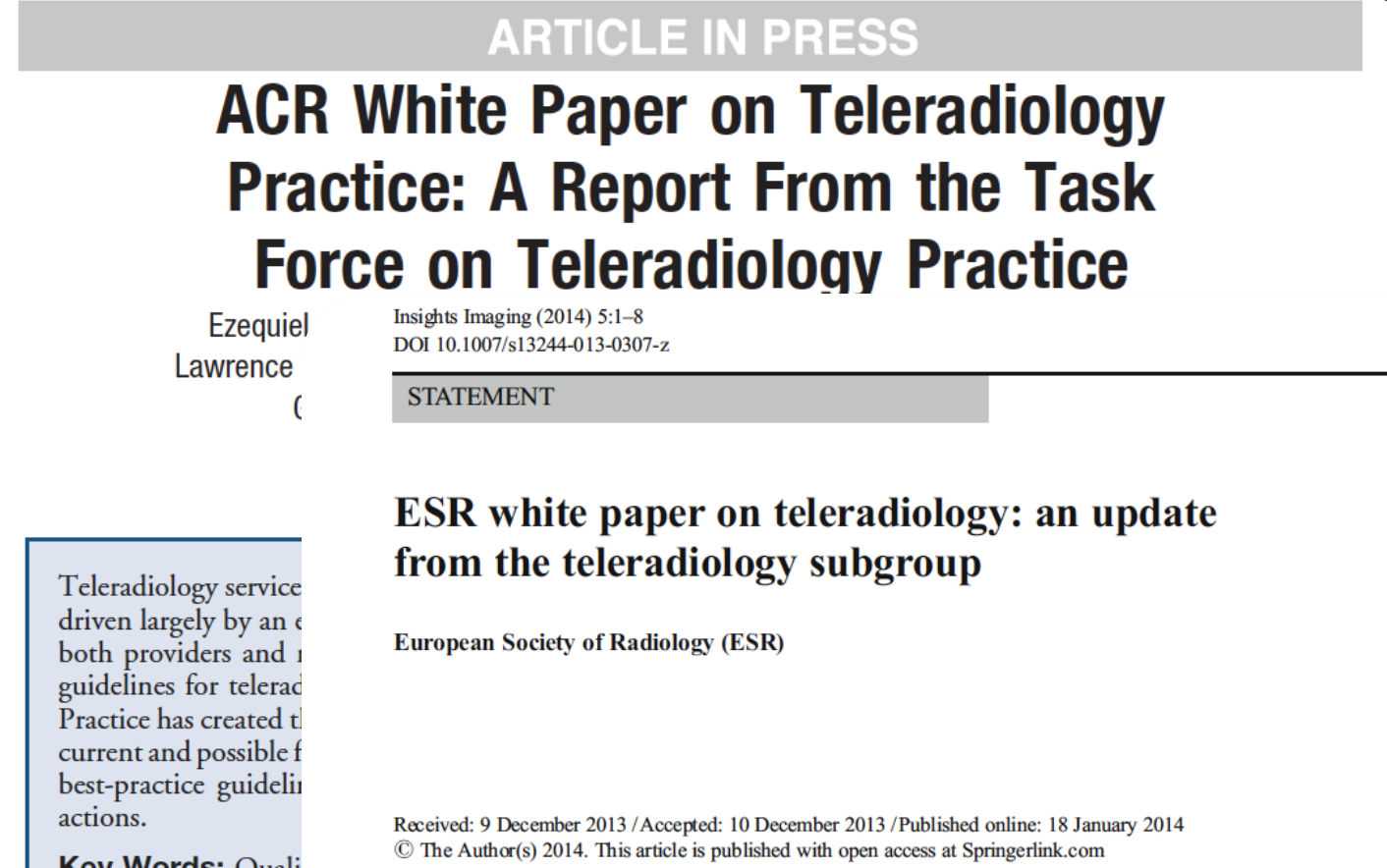 Опыт в РФ
Модели телерадиологии
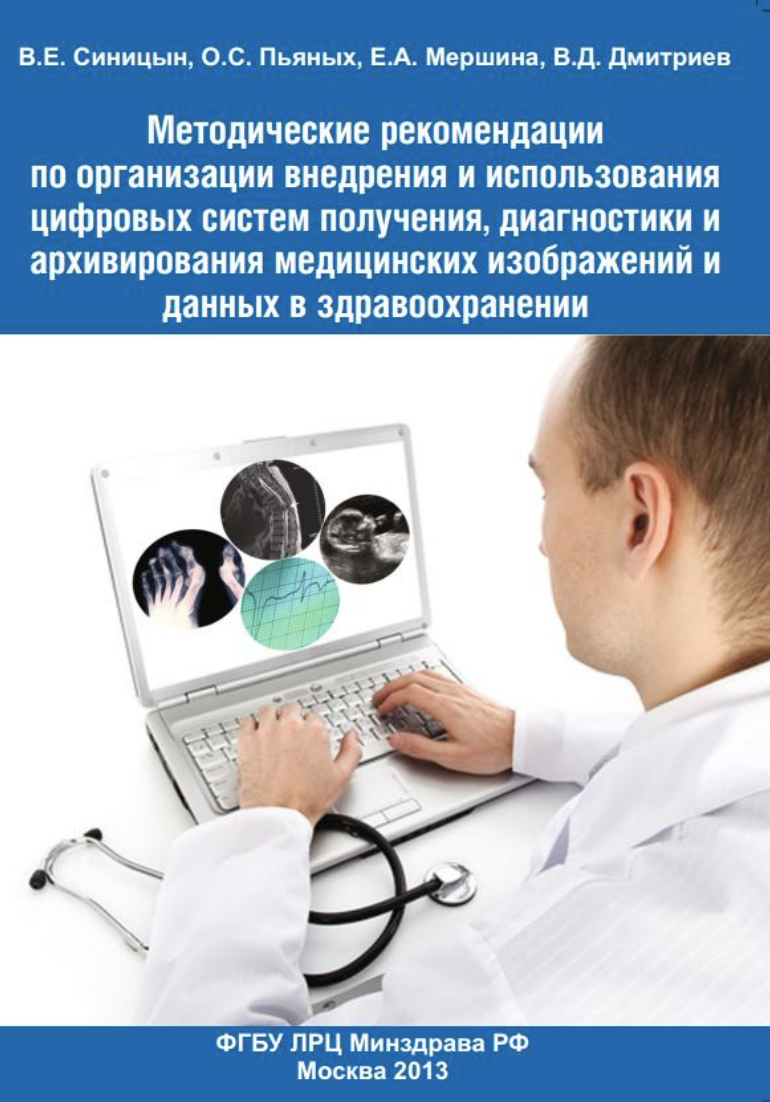 Точечная (рентгенолог – больничная сеть)
Локальная (в рамках одного медучреждения)
Региональные сети (в пределах организации, города, района и т.д.)
Межплатформенные, межгосударственные (ЕС)
Централизация/децентрилизация
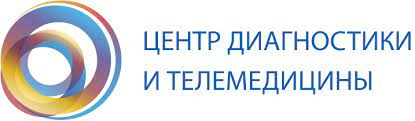 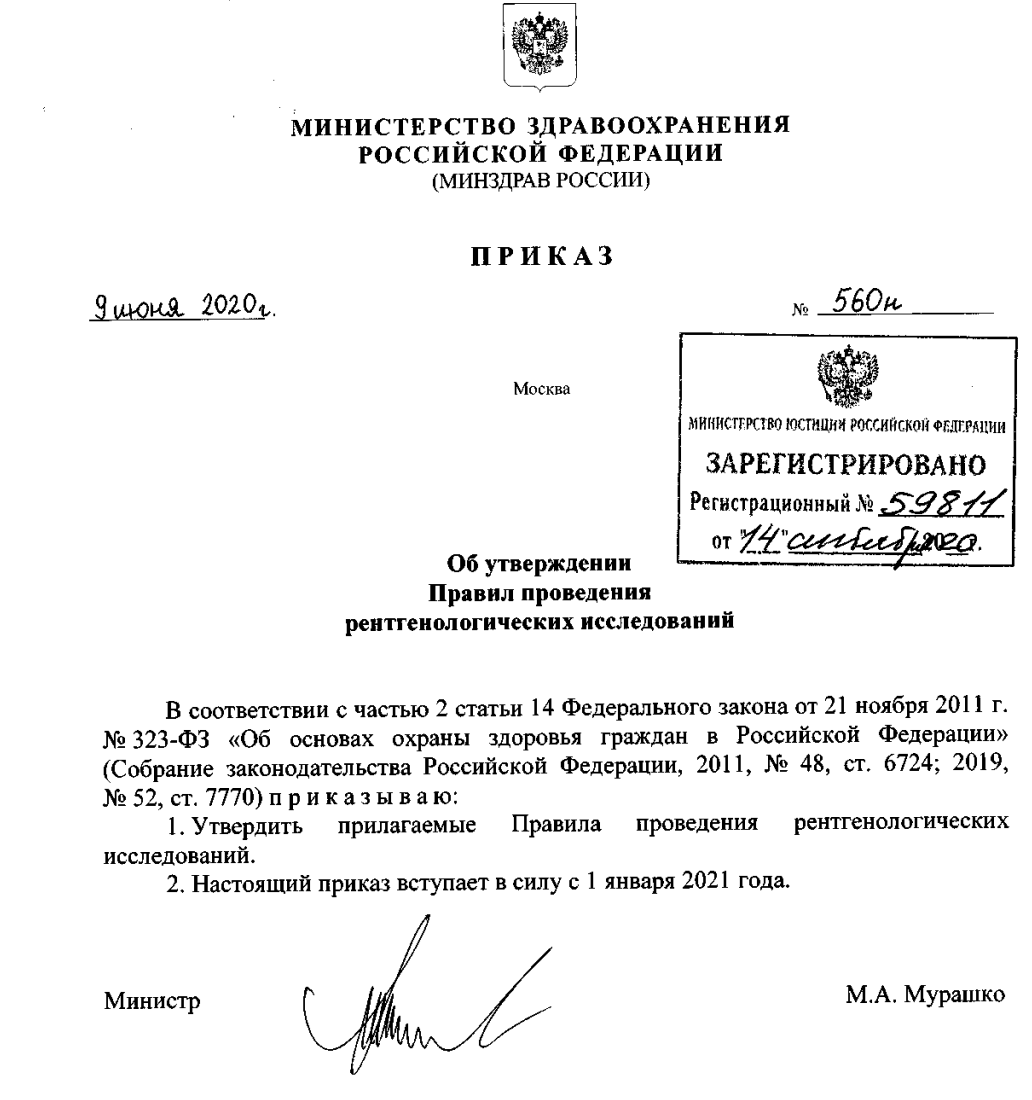 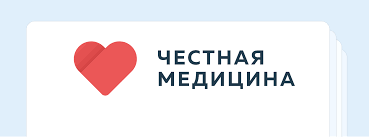 Модели применения телерадиологии
деятельность медицинских организаций с постоянной дистанционной работа врачей лучевой диагностики;
обеспечение бесперебойной работы диагностических отделений (подключение дистанционных специалистов в ночные часы, по выходным дням);
централизация описаний результатов лучевых исследований;
экспертные консультации («второе мнение»);
интерпретация результатов исследований врачами по субспециализациям;
предоставление медицинских услуг, в том числе, профилактических, населению особых территорий (изолированные, труднодоступные, с крайне низкой плотностью населения);
международные телерадиологические сети (неформальные объединения врачей, благотворительные проекты и т.д.).
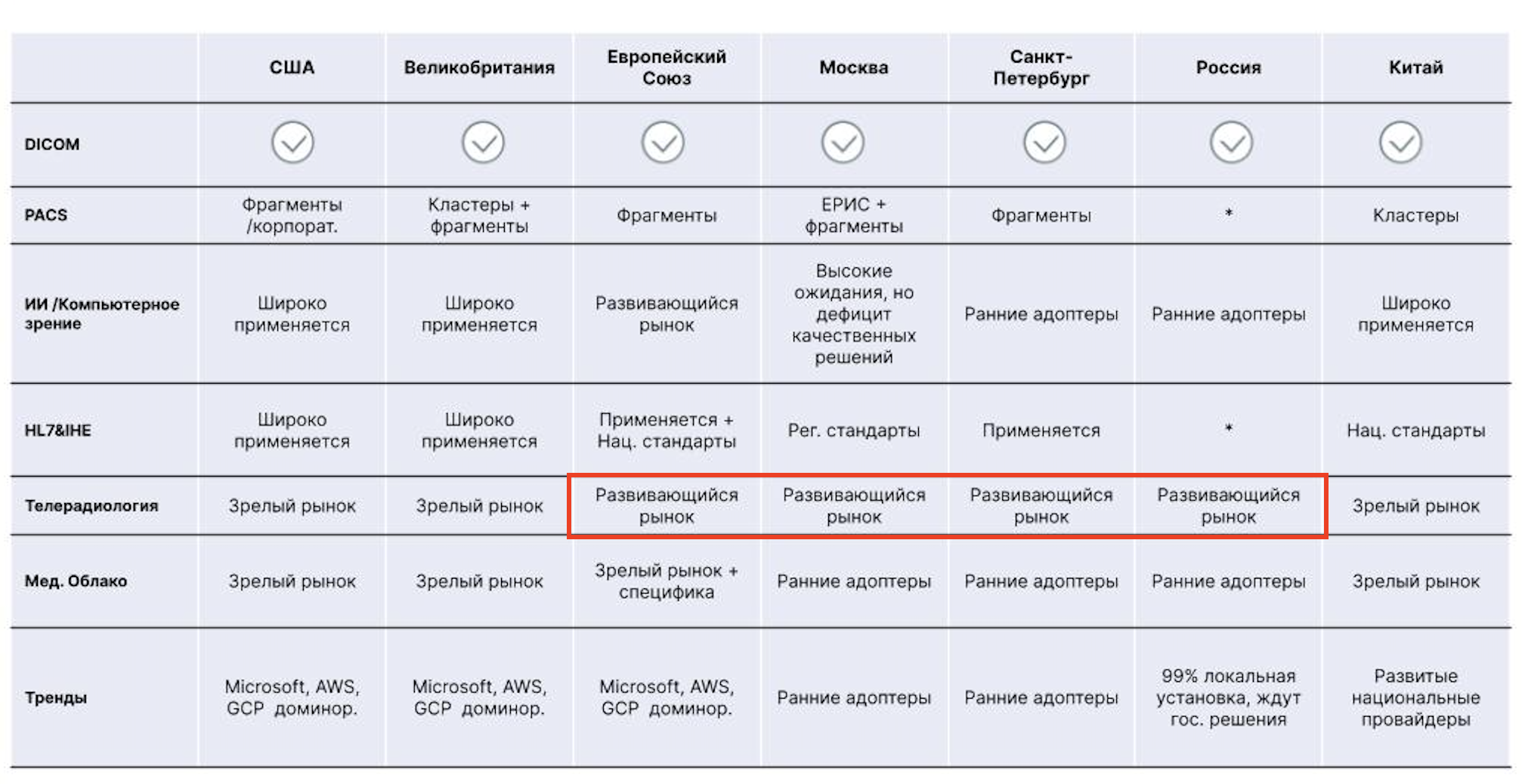 IT-архитектура для телерадиологии
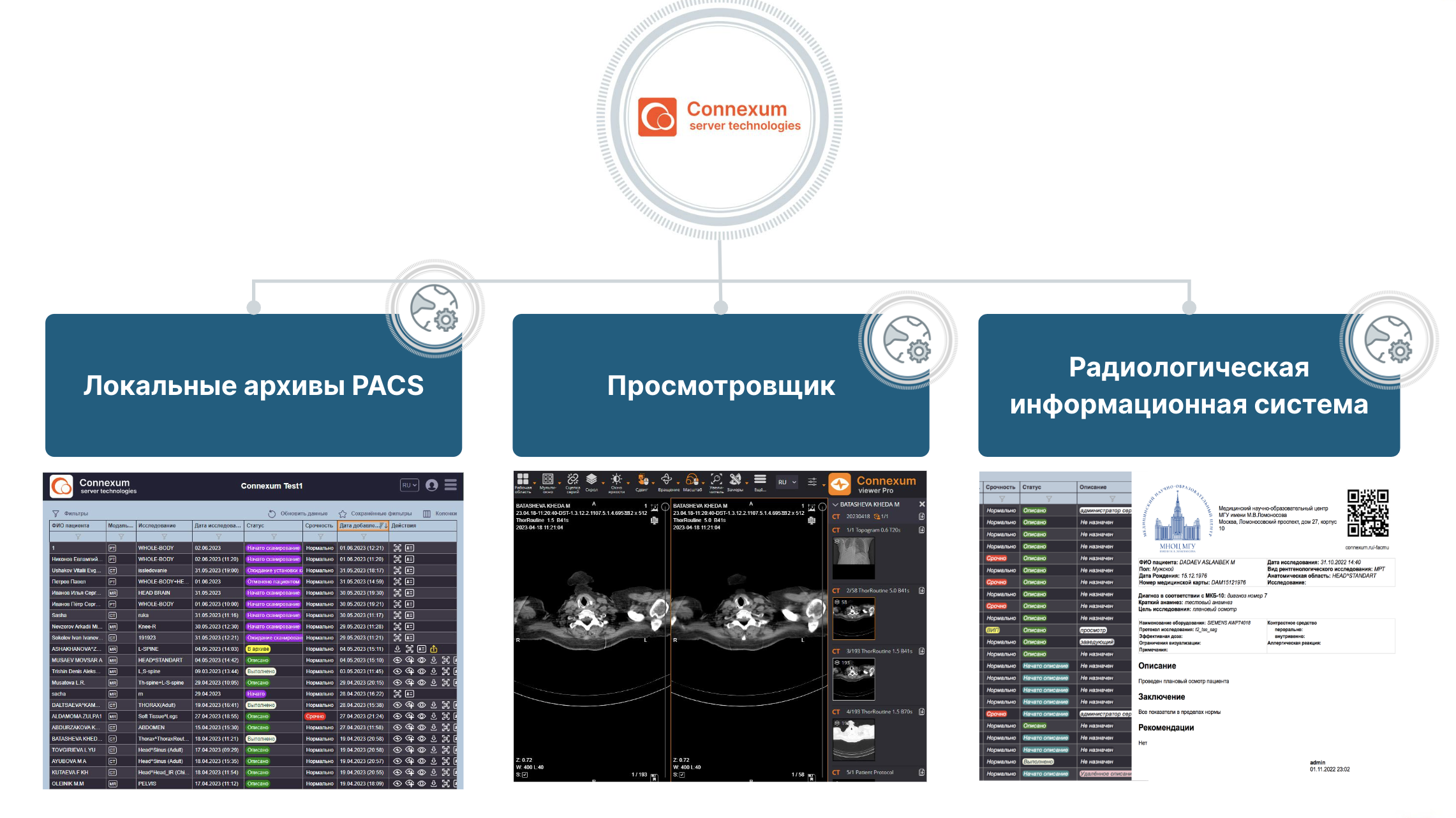 IT-архитектура для телерадиологии
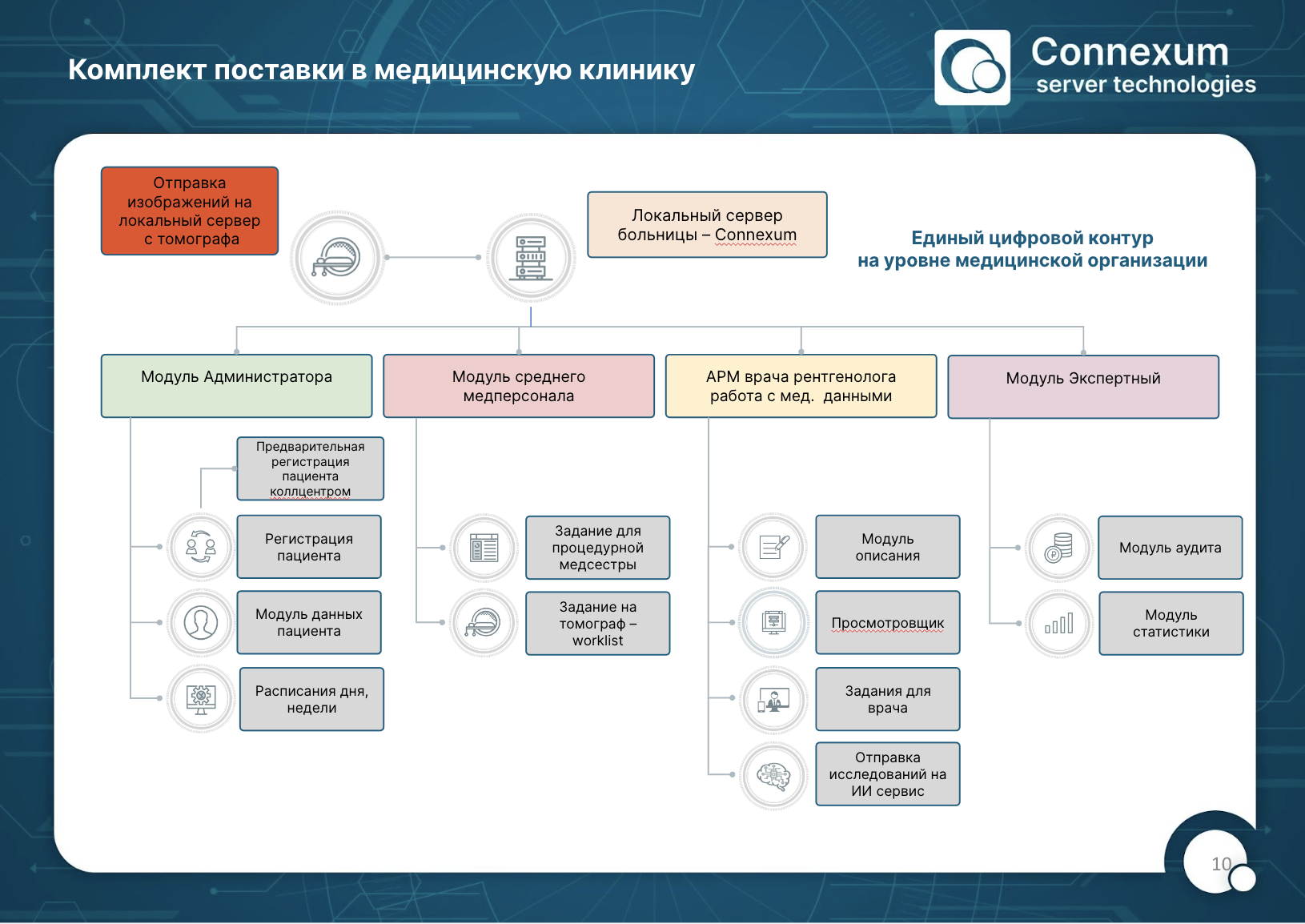 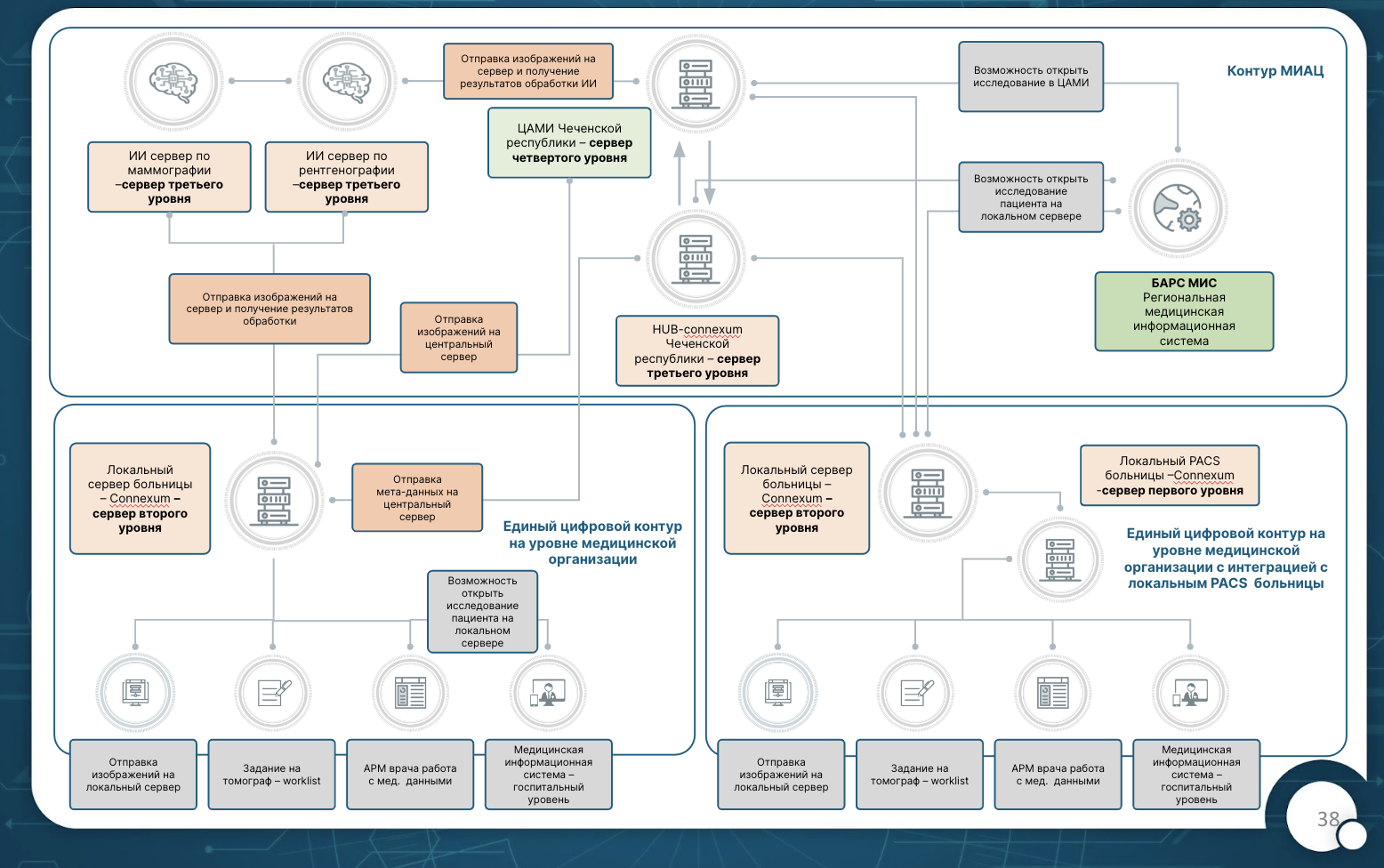 IT-архитектура для телерадиологии
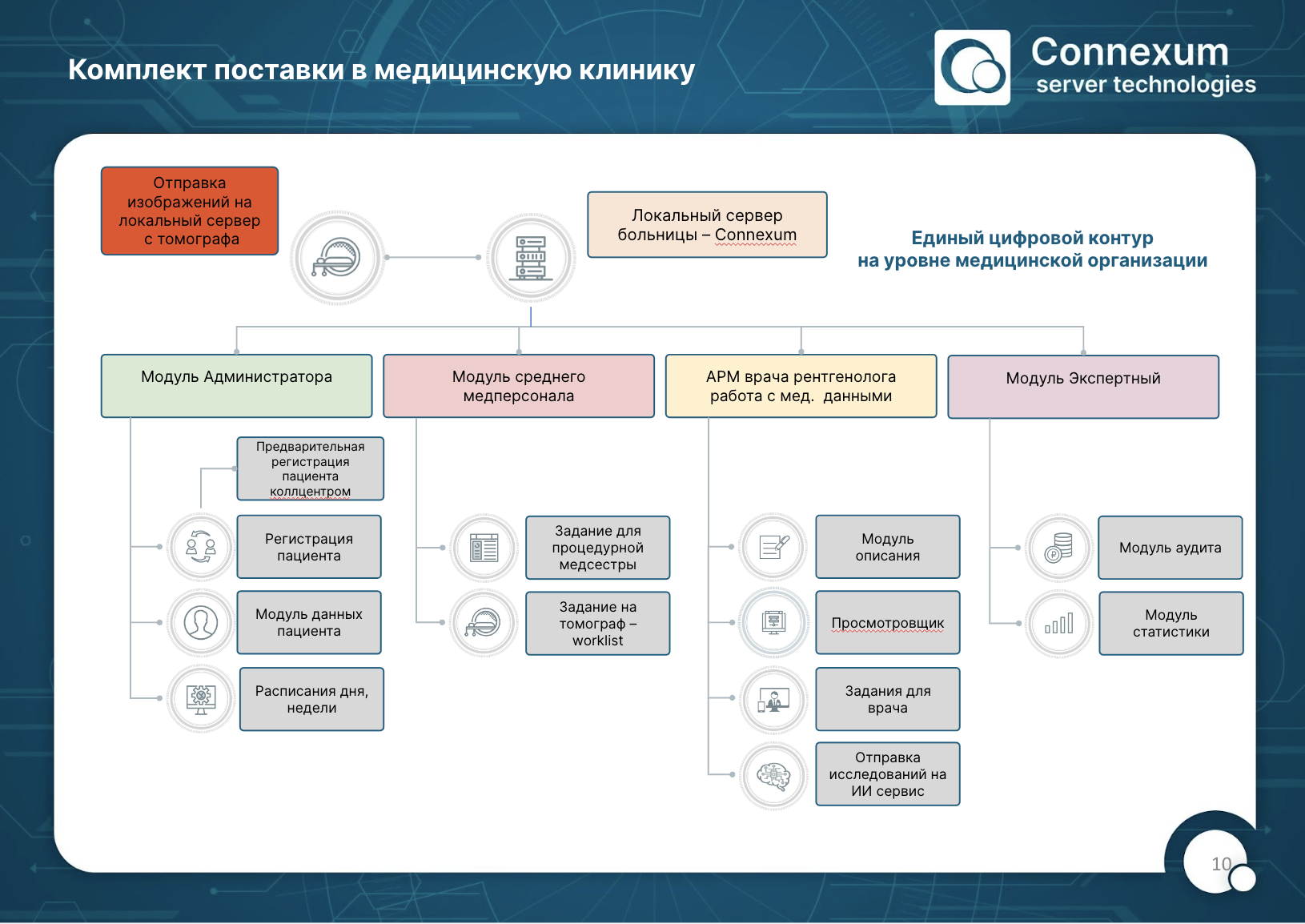 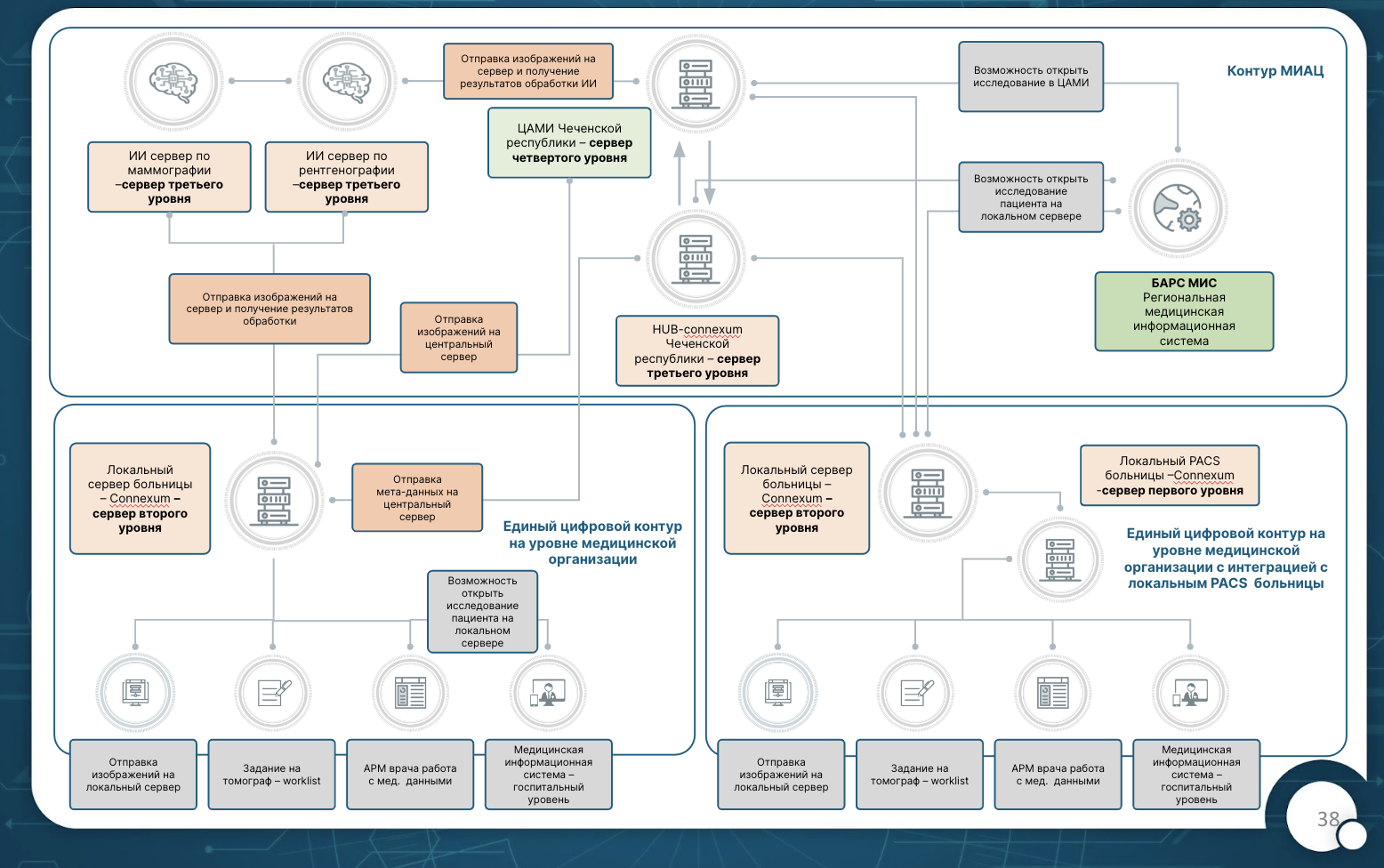 IT - предпосылки
1-Единая МИС
2-Единый доступ к изображениям
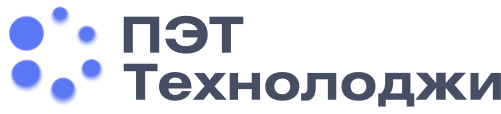 Предпосылки создания в группе компаний
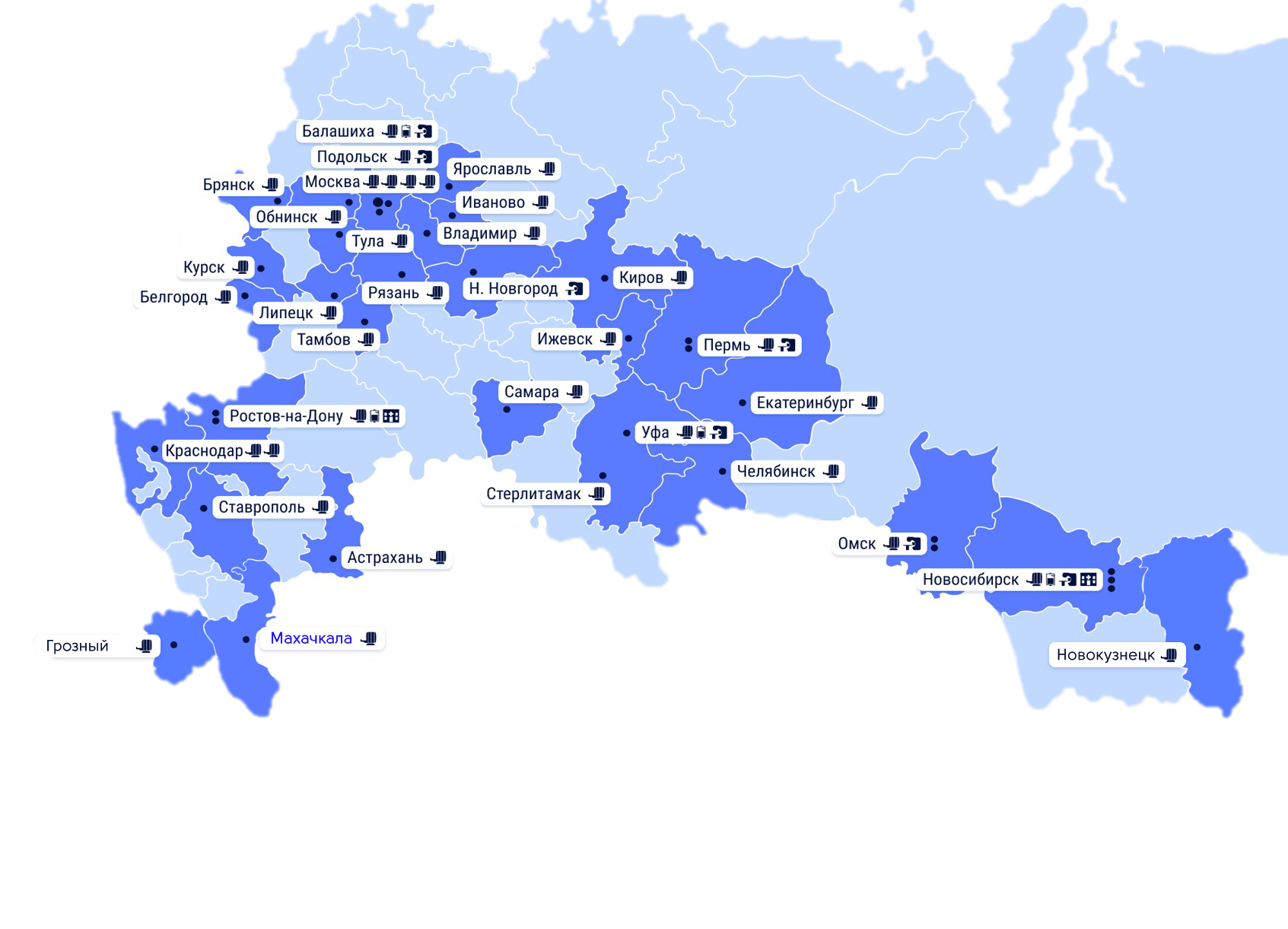 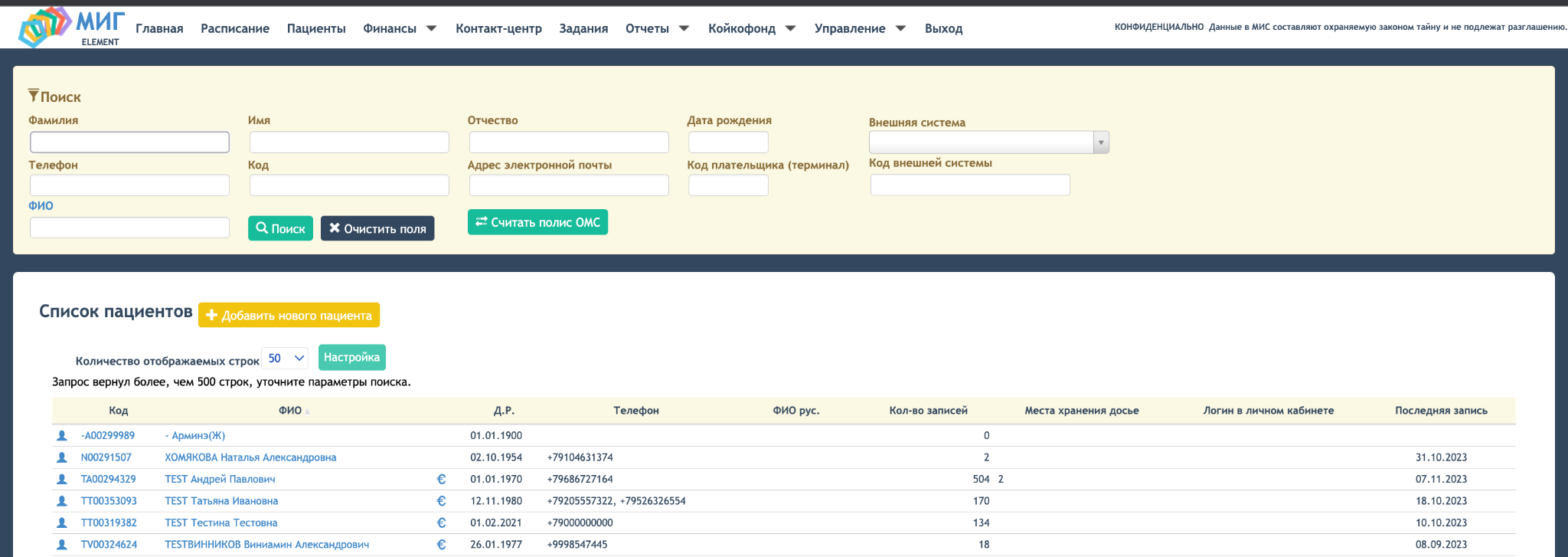 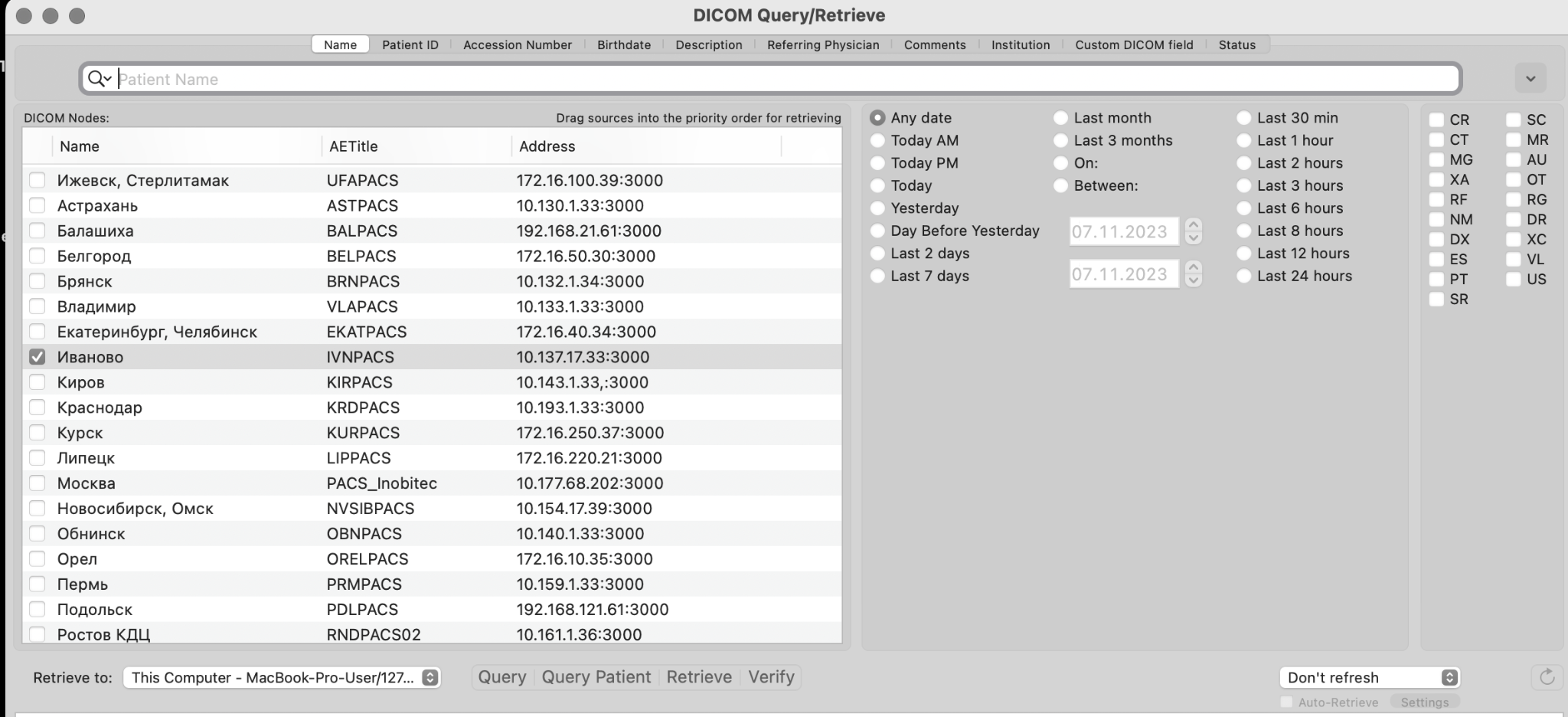 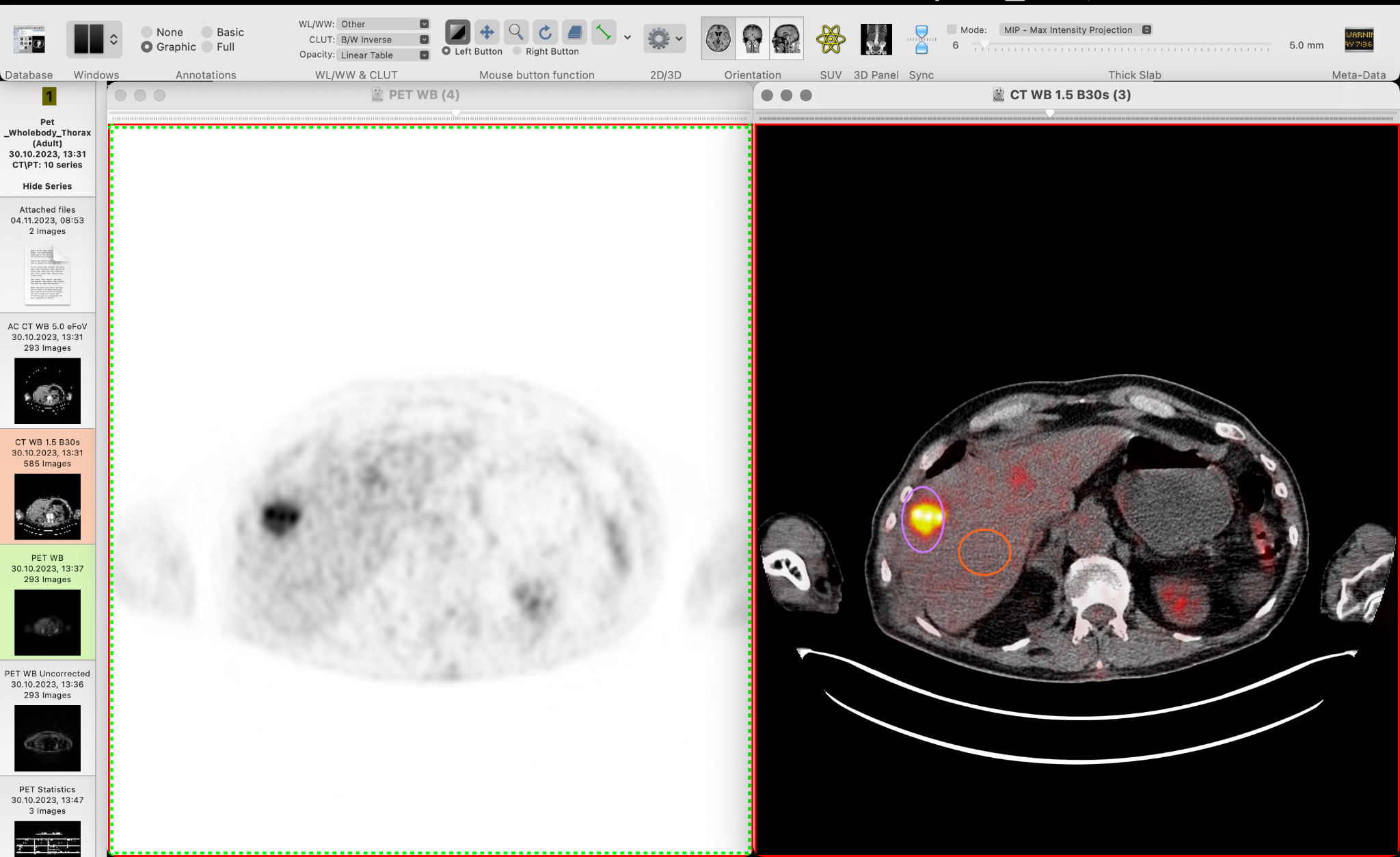 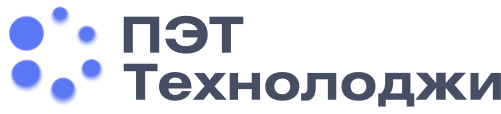 МИС
Анкетирование 
Сопутствующие документы (эпикриз, результаты предшествующих исследований)

PACS
Предшествующие исследования
(КТ,МРТ, ПЭТ-КТ)
Стандарт сбора информации от пациента
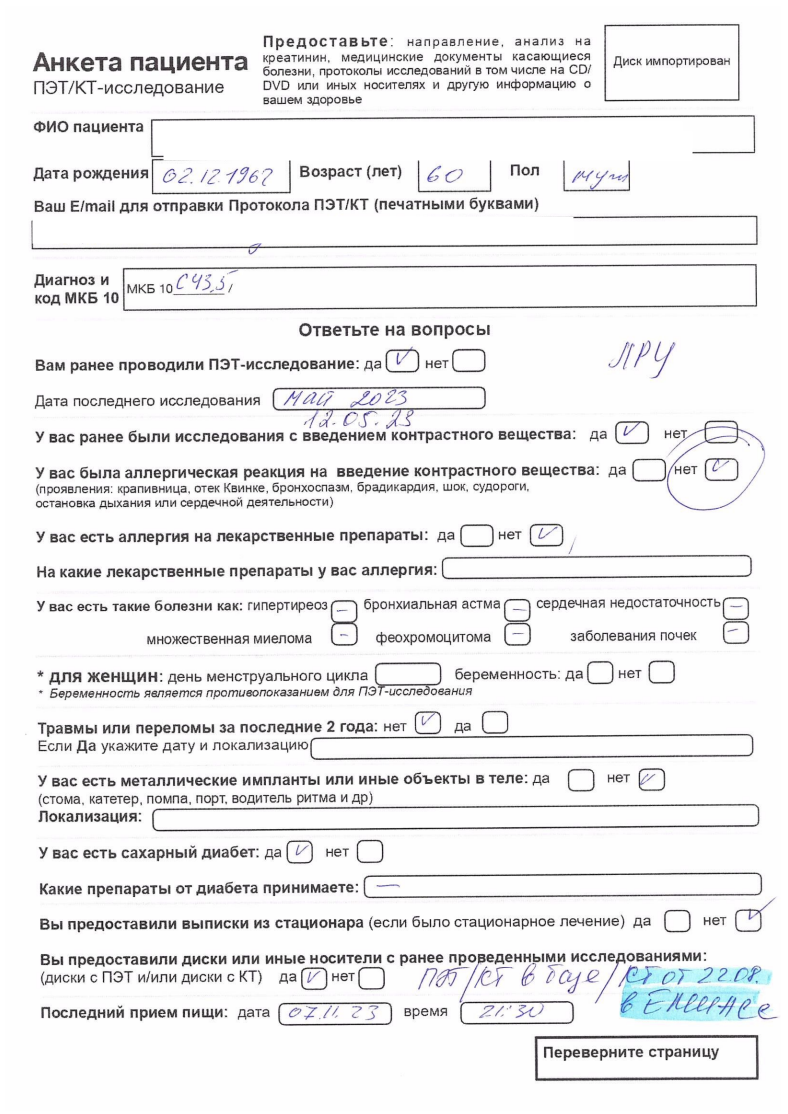 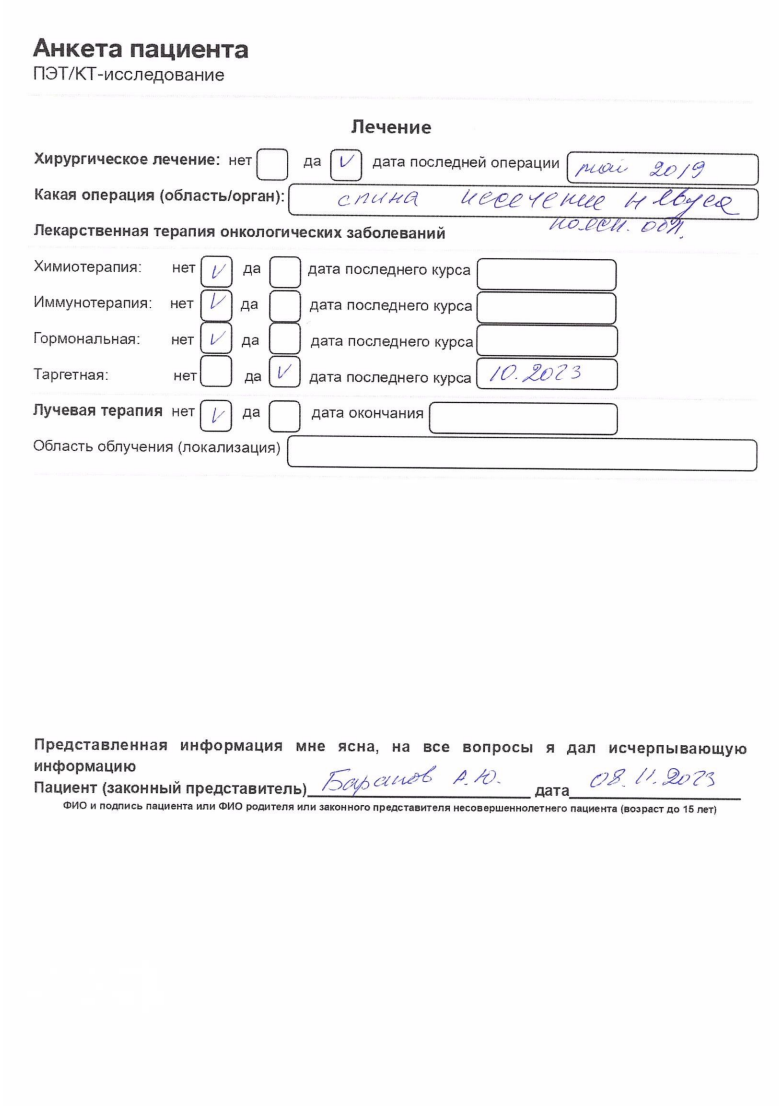 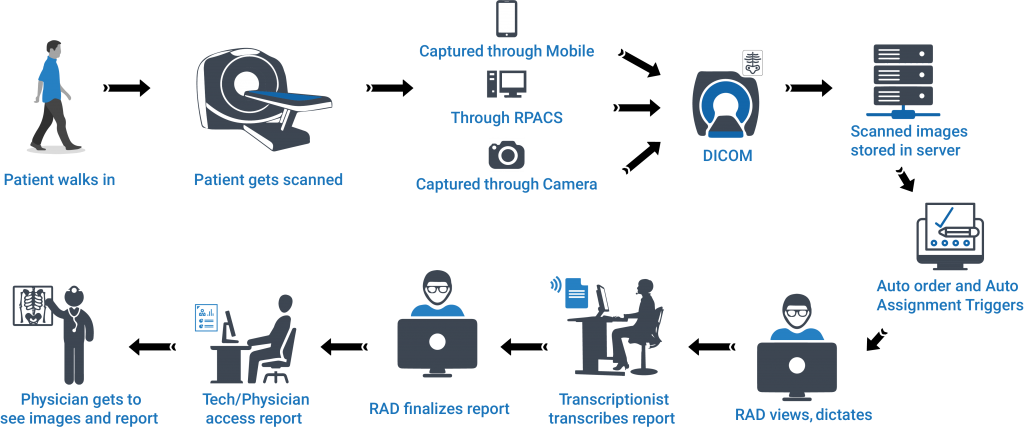 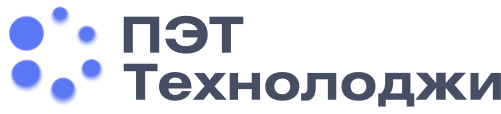 Стандарт выполнения исследования
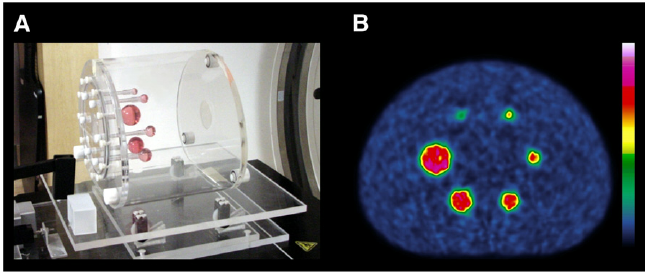 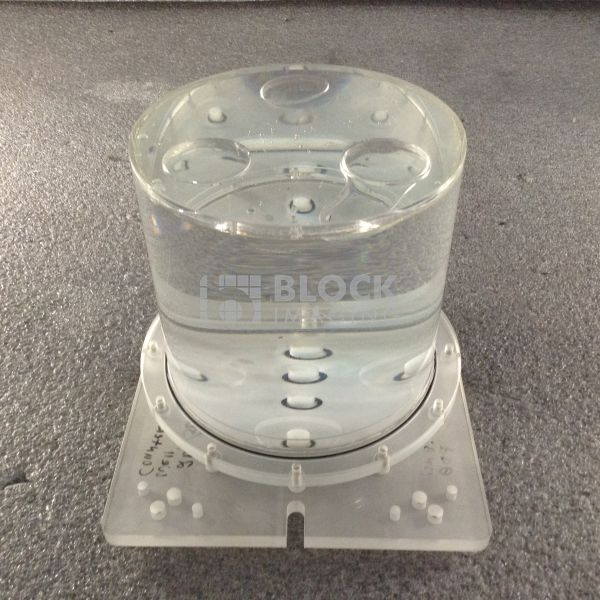 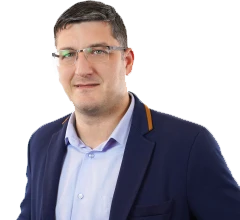 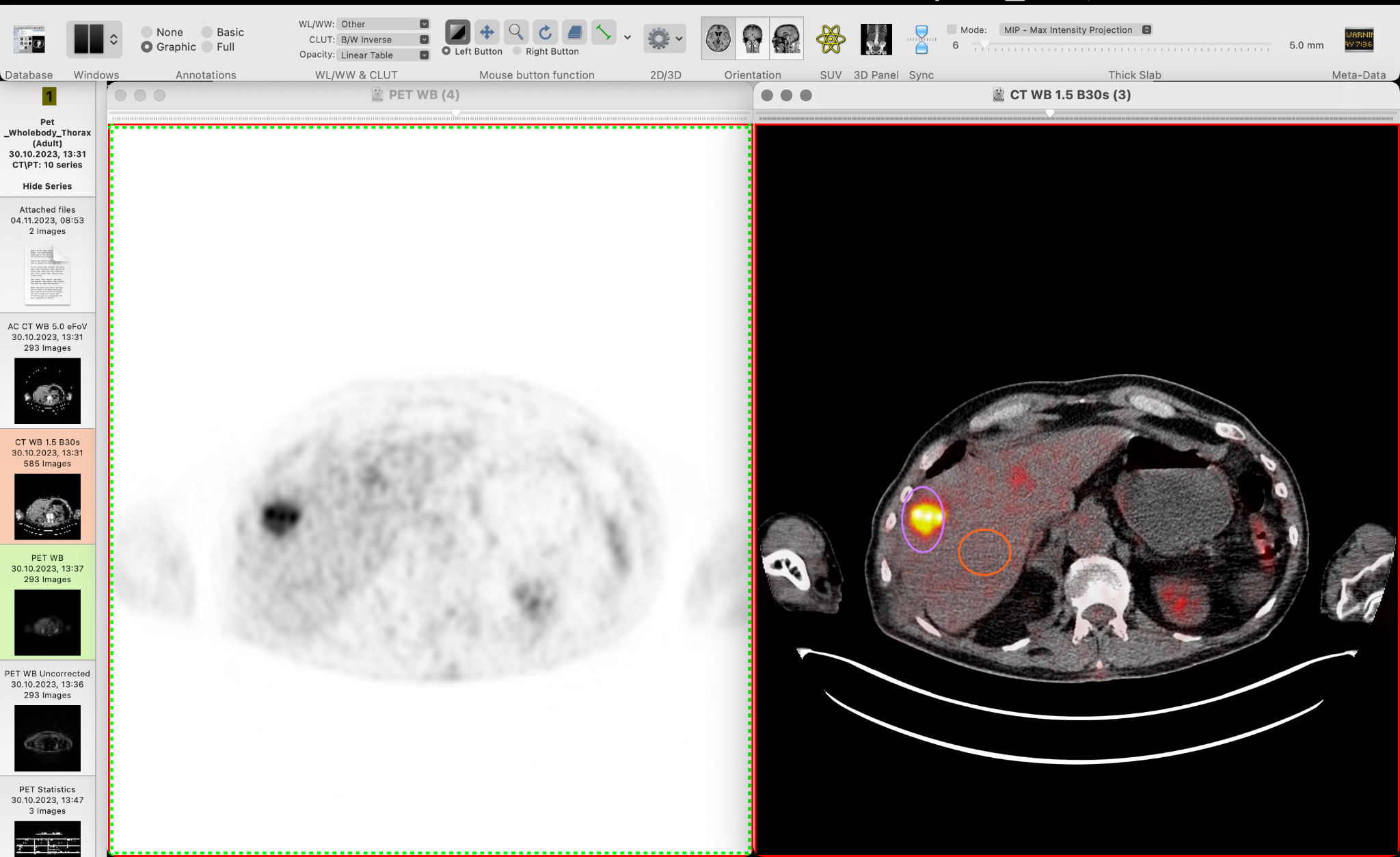 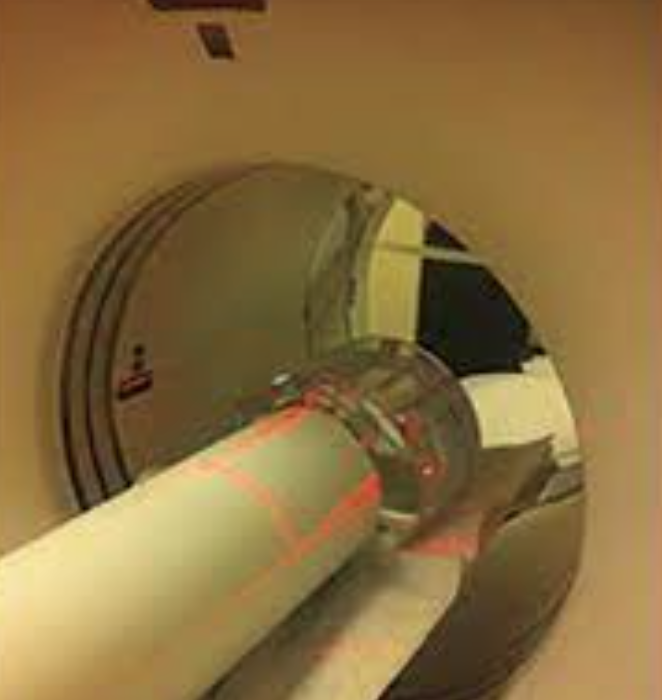 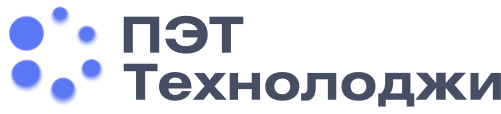 Стандарт описания ПЭТ-КТ: 
Методические рекомендации по различным нозологиям
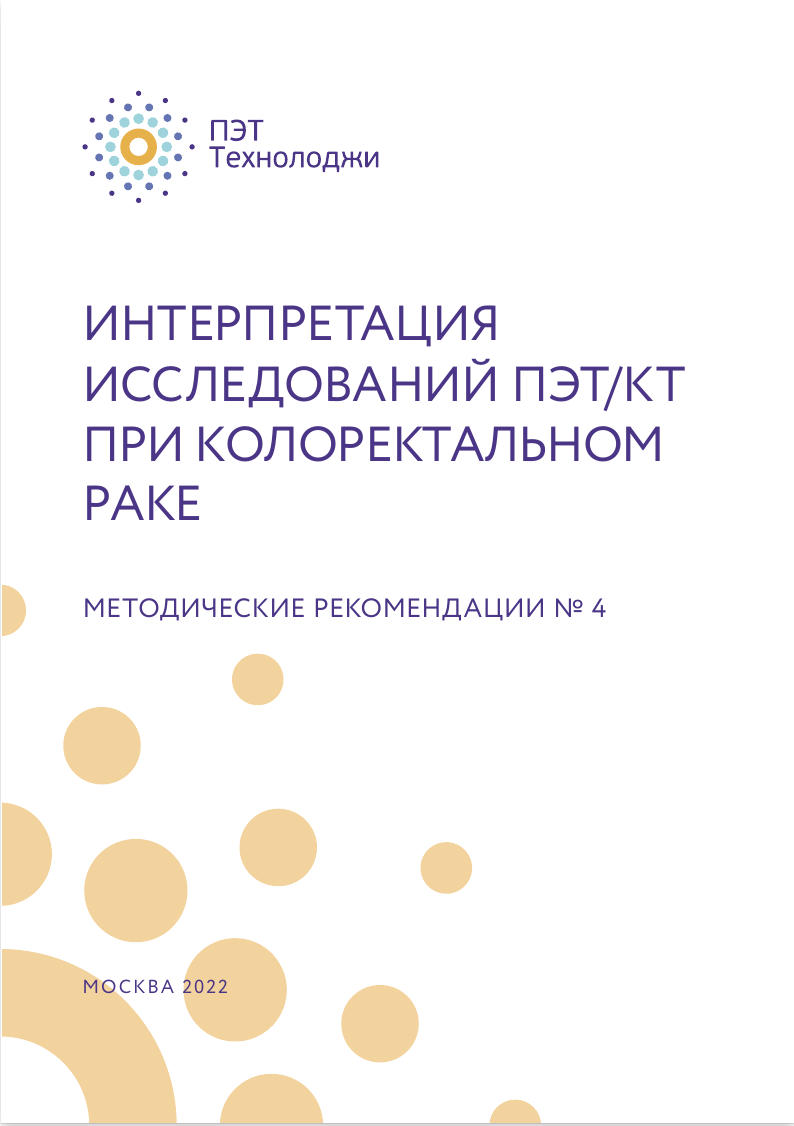 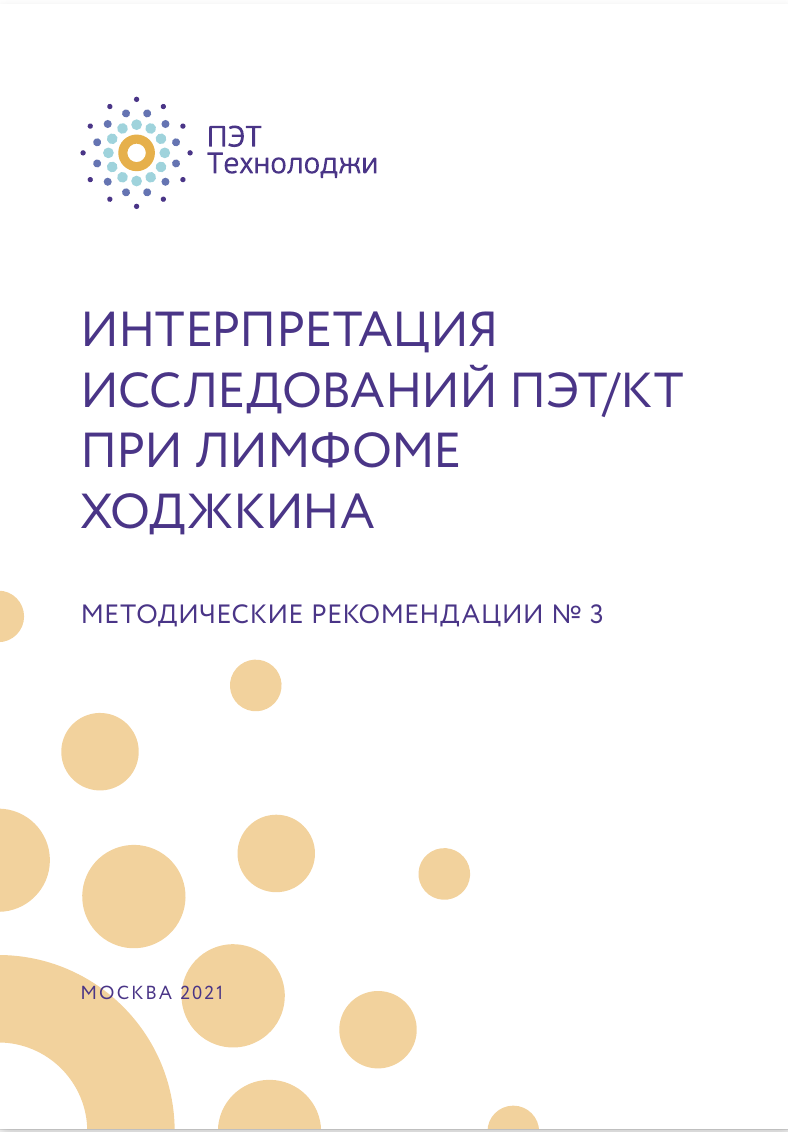 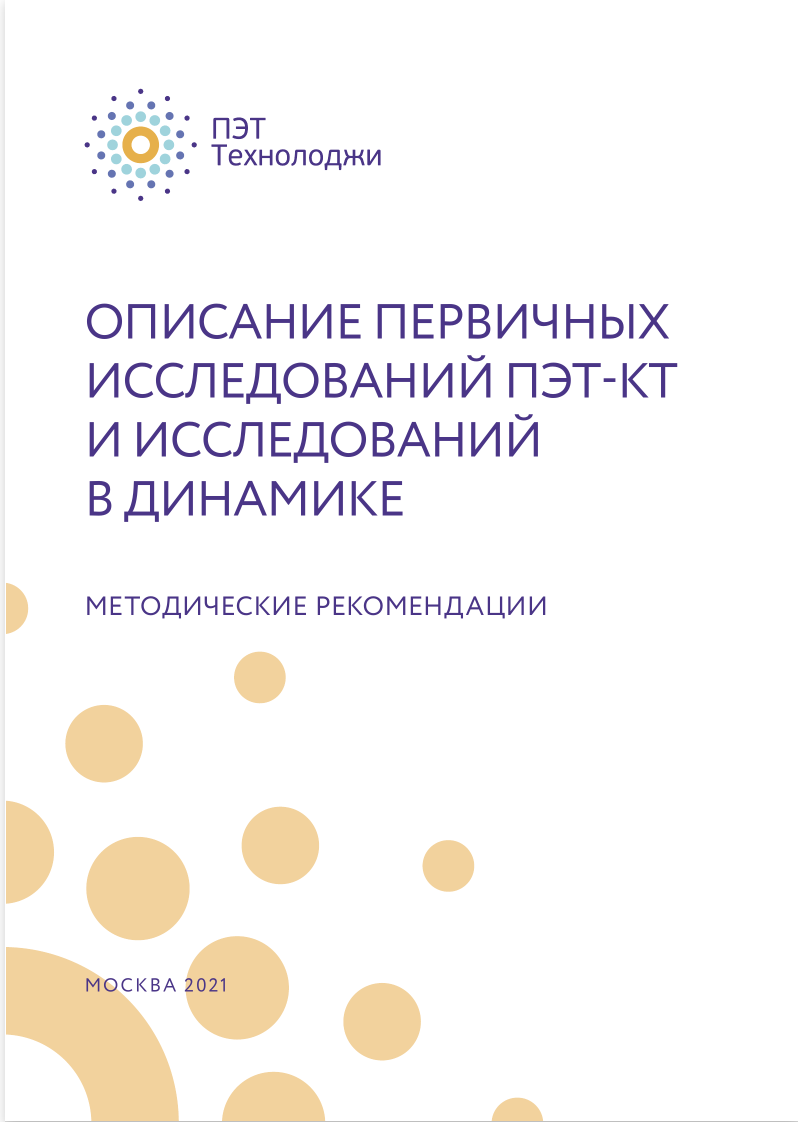 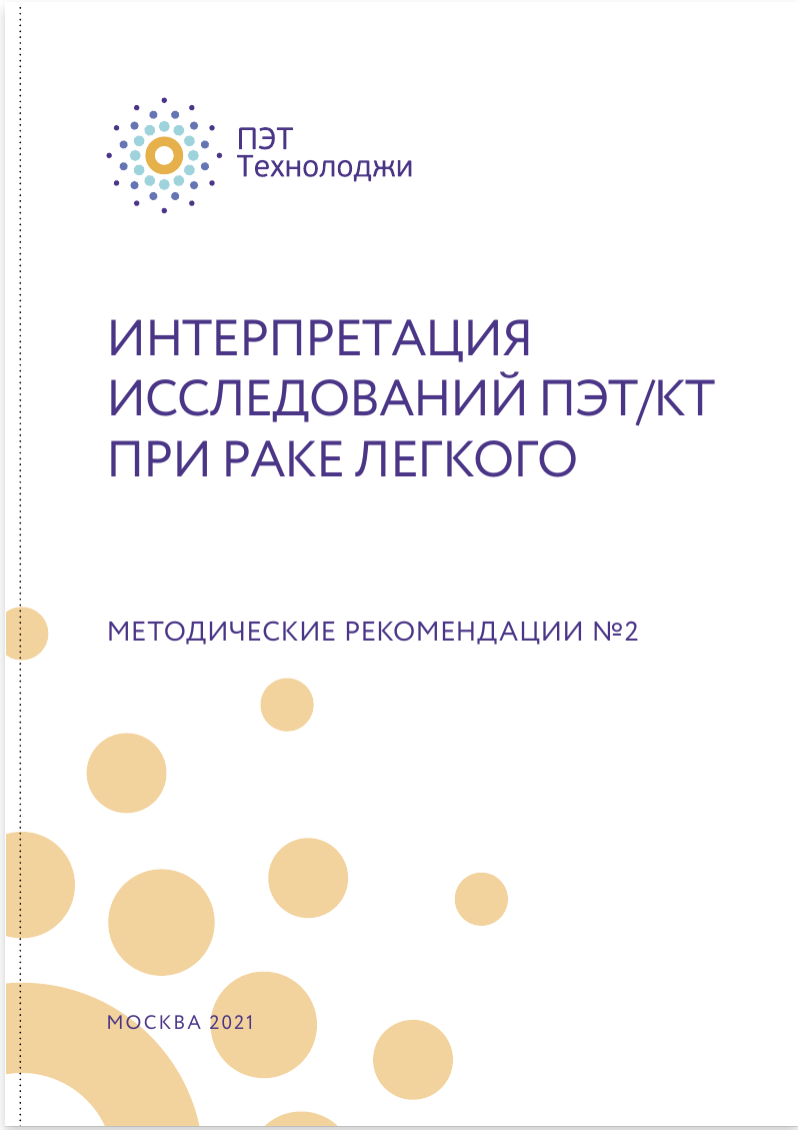 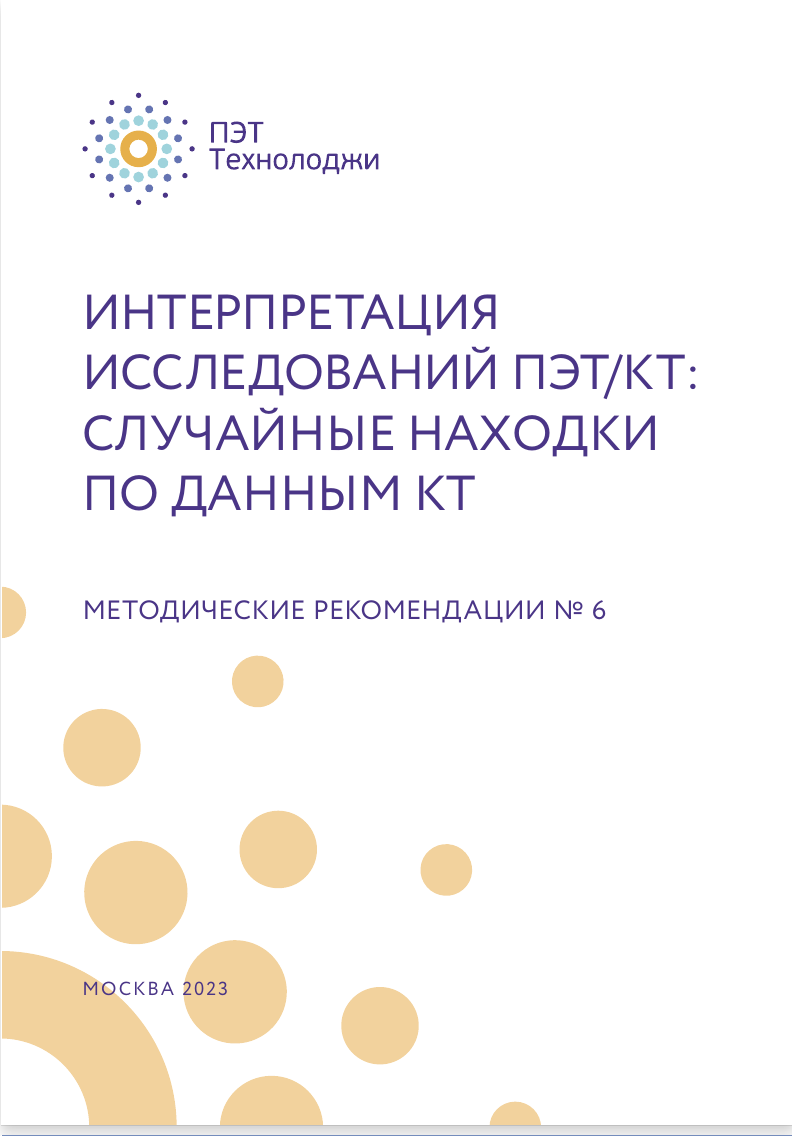 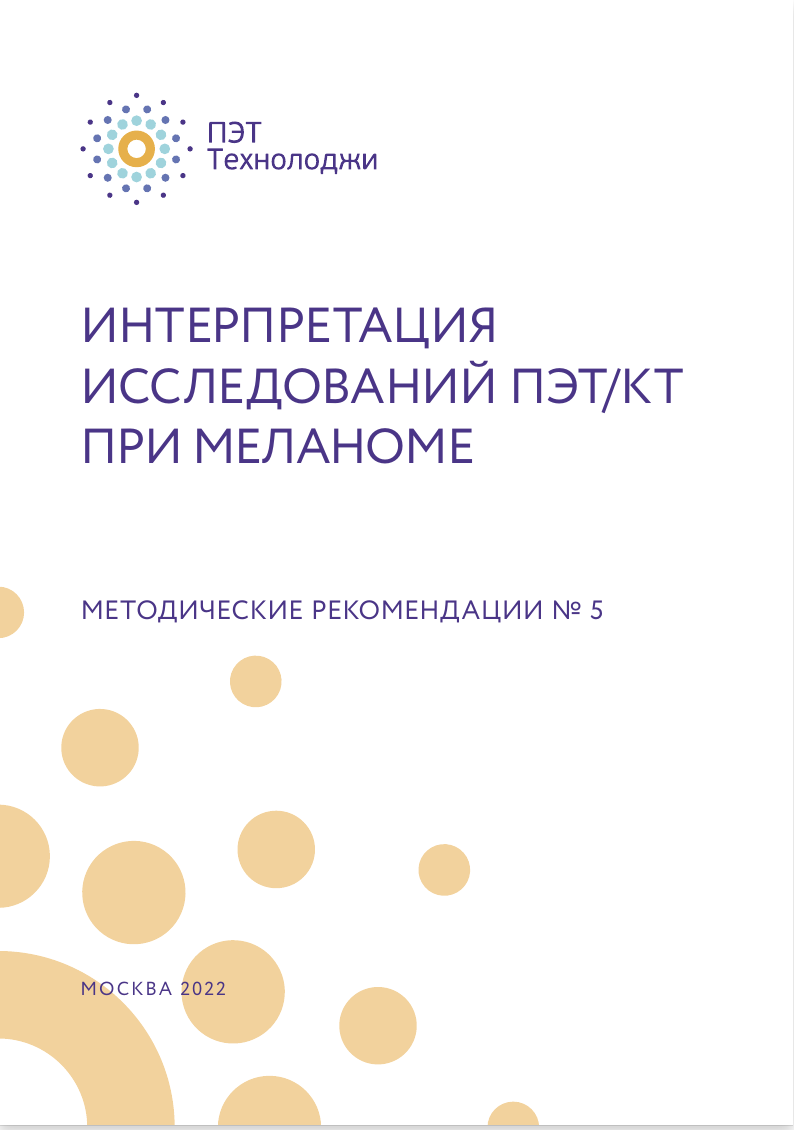 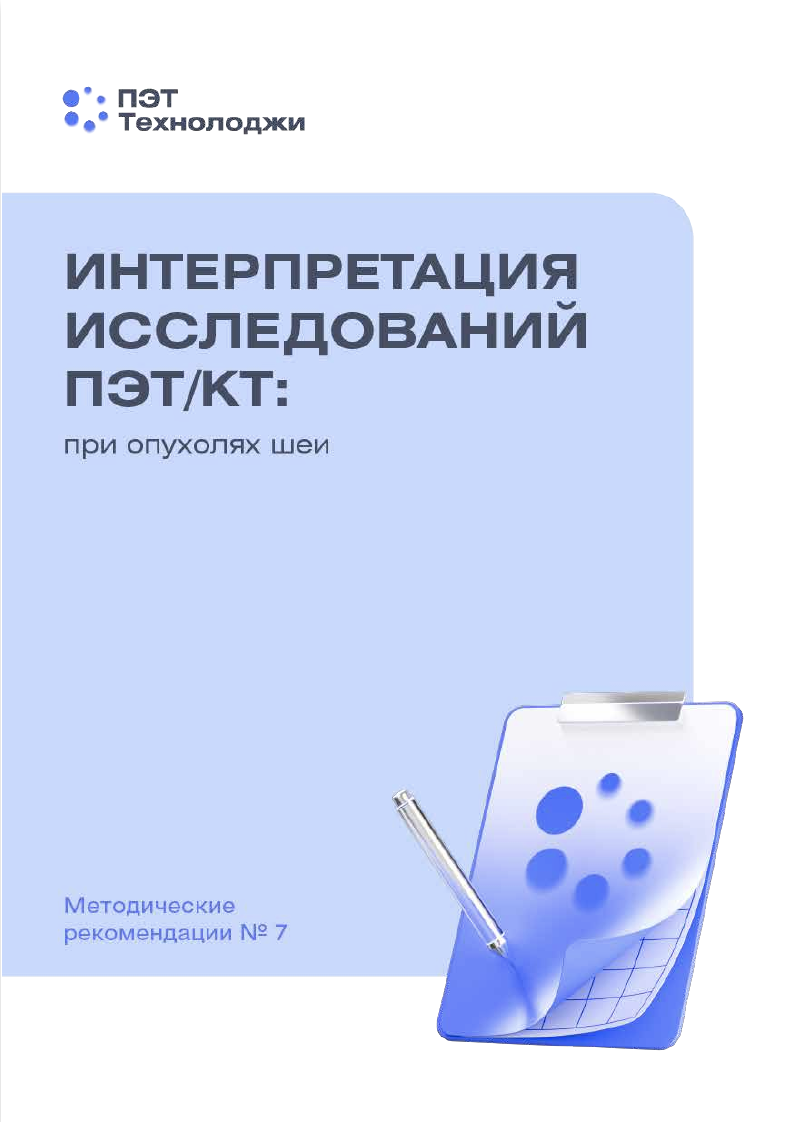 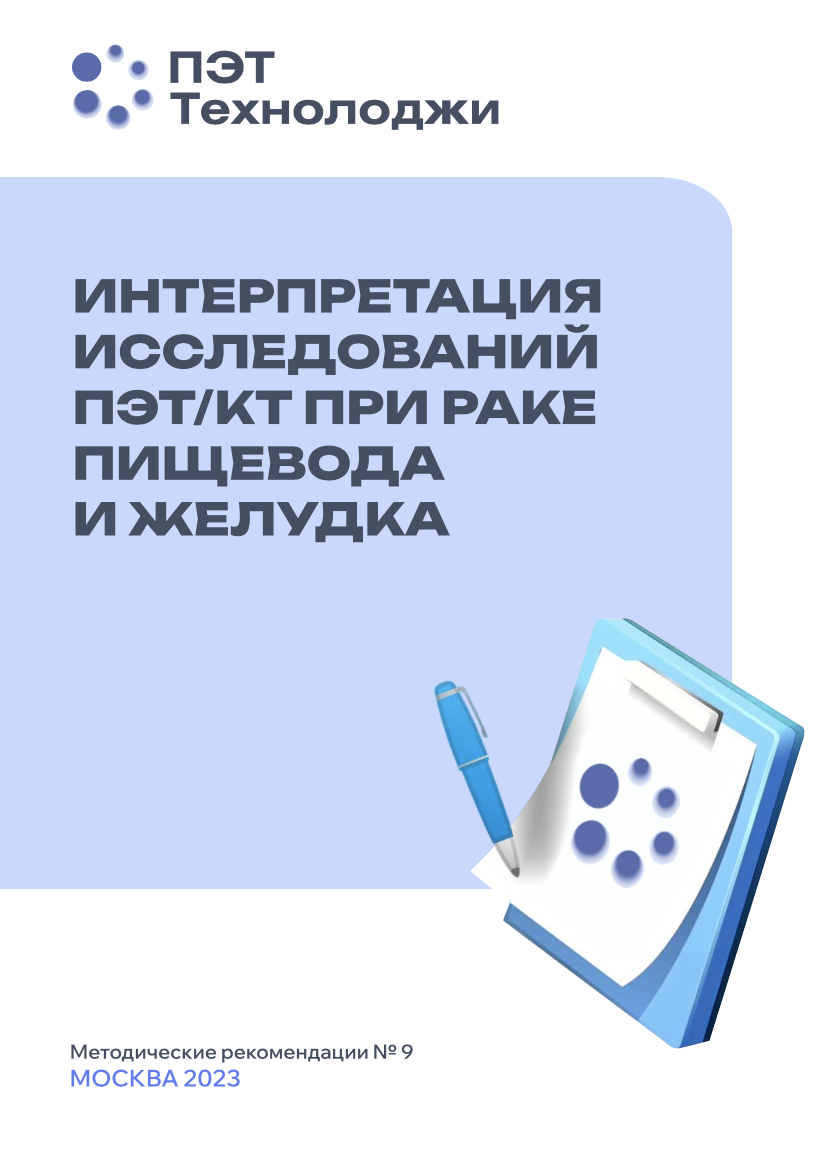 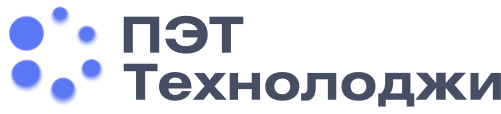 Административные предпосылки создания
3 Цели/Задачи
2 Стандарт риск менеджмента
1 Стандарт
Единый цифровой контур

Единый сбор вводной информации

Единый стандарт выполнения исследования

Единый стандарт описания
Вводное наставничество для 
Новых врачей

Внутренний контроль Качества
Планирование нагрузки на врачей сети

Распределенные описания
Исследования, изучающие телерадиологию
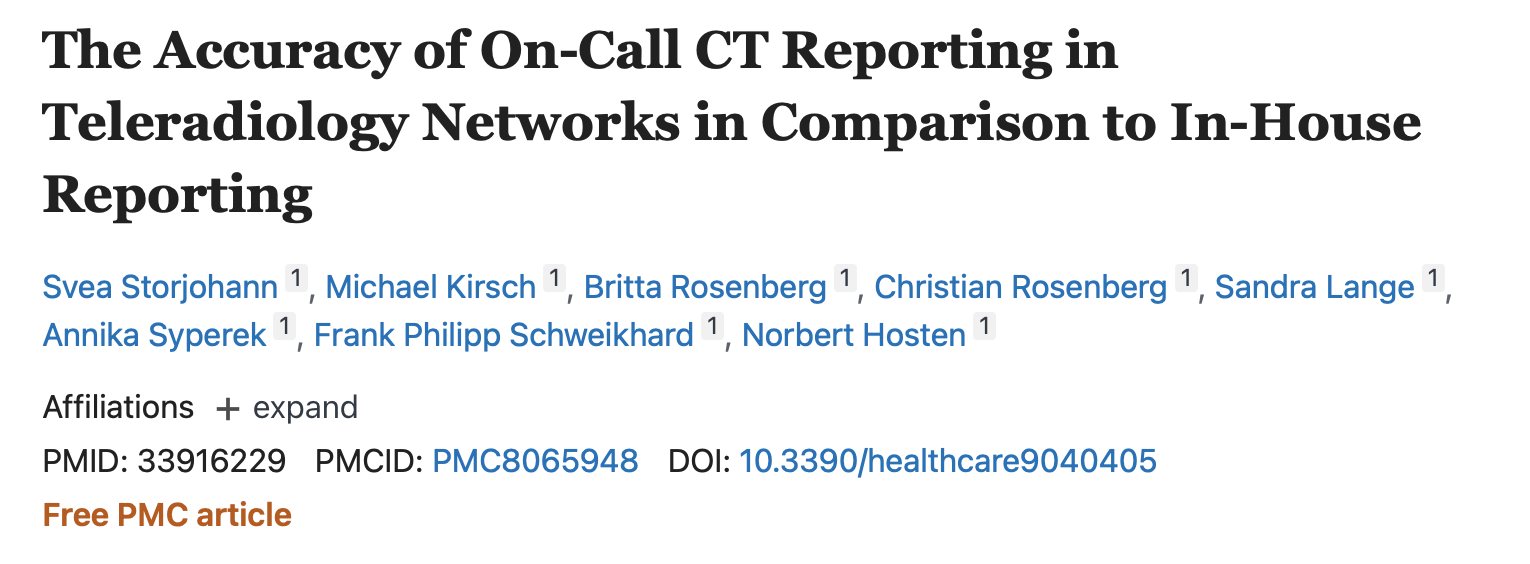 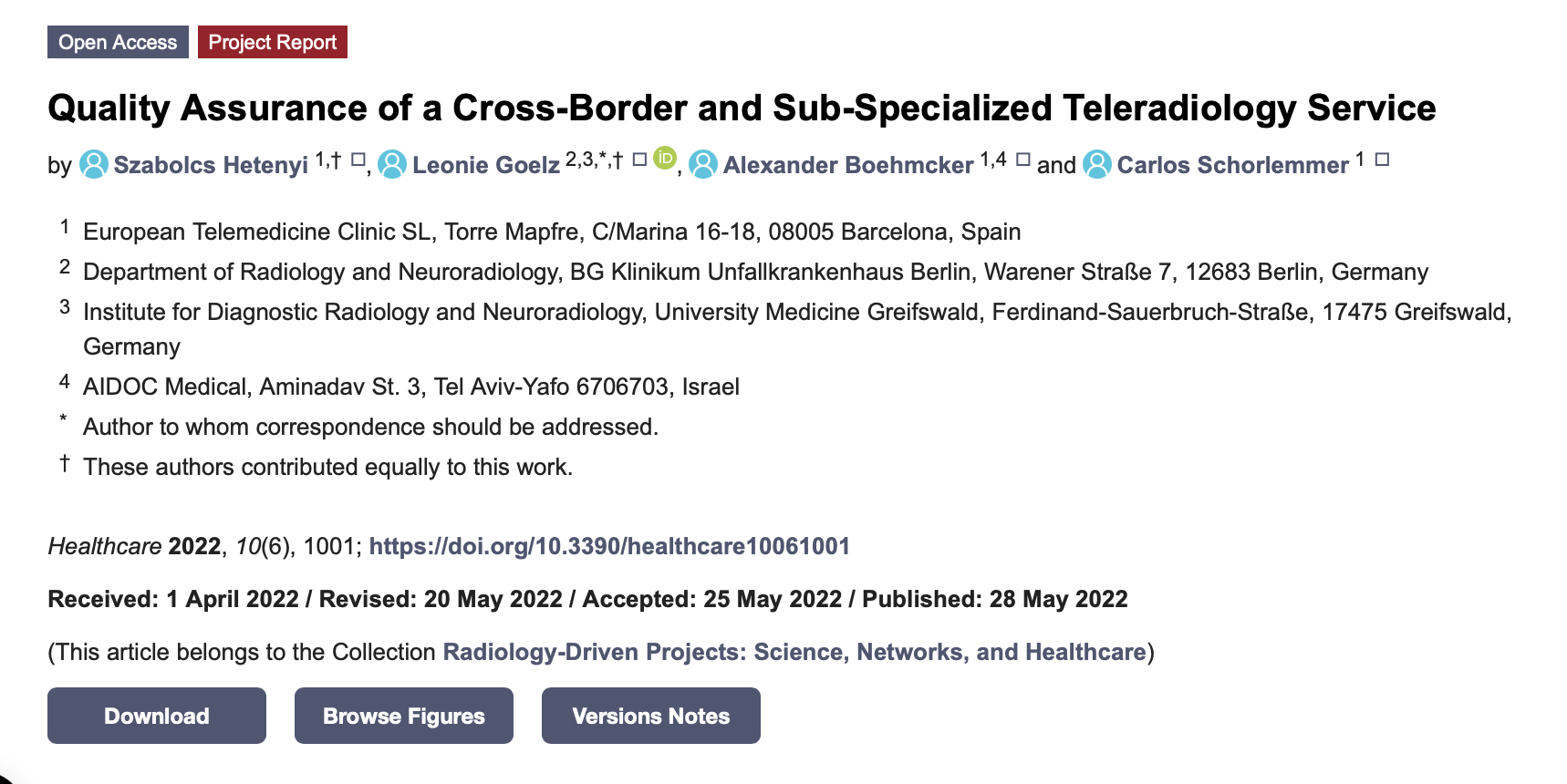 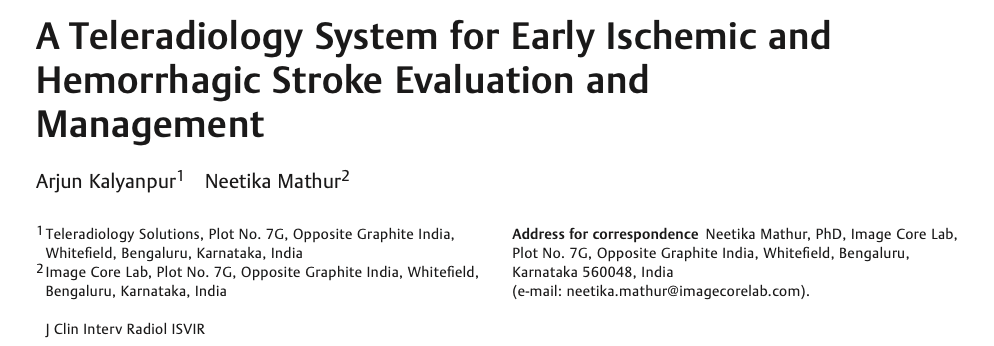 Практика аудита в рамках сети
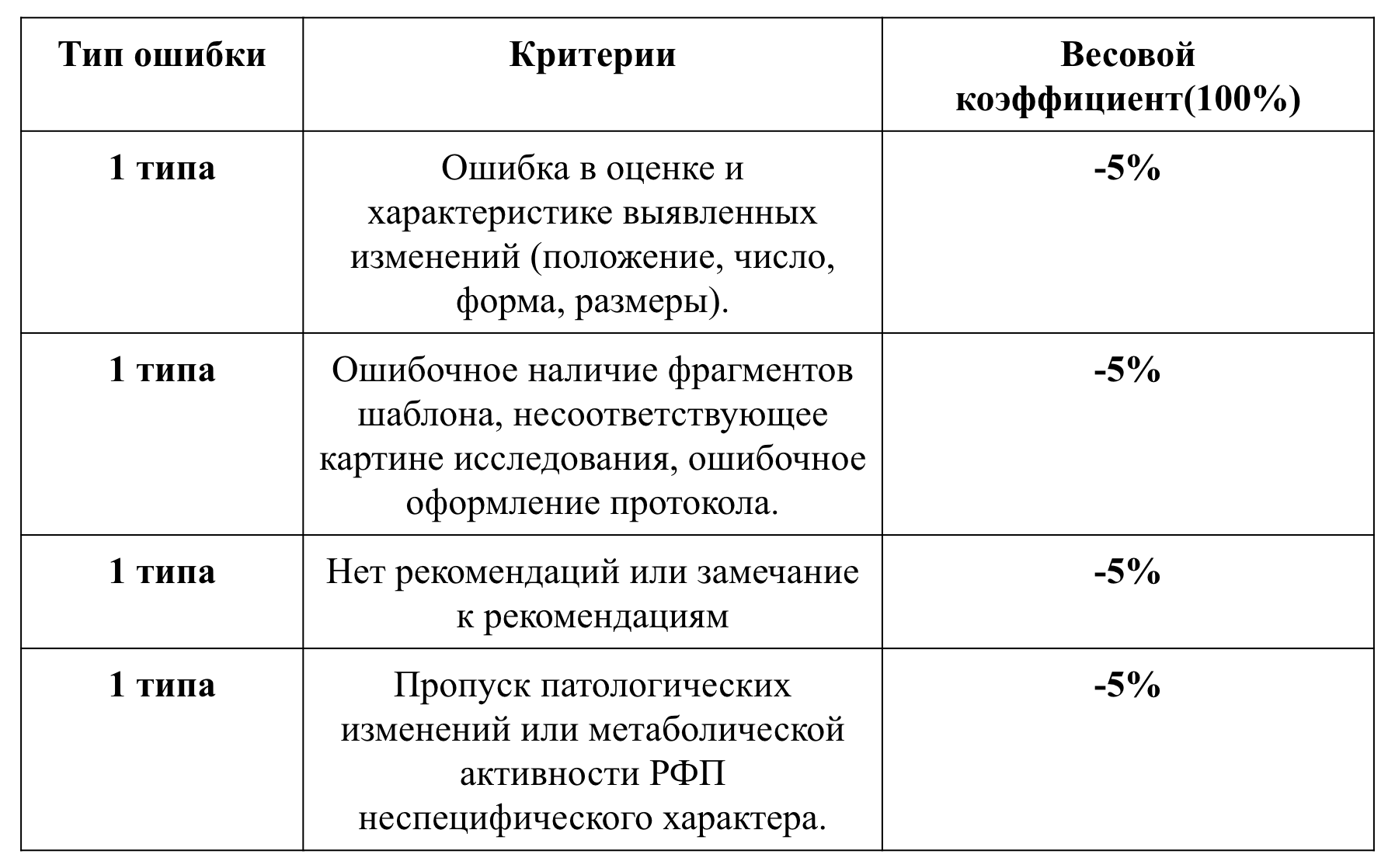 До 4-5% на ежемесячной основе от всех выполненных исследований ПЭТ-КТ

Задействовано до 10 Экспертов

Порядка 500 исследований в месяц подвергаются проверки
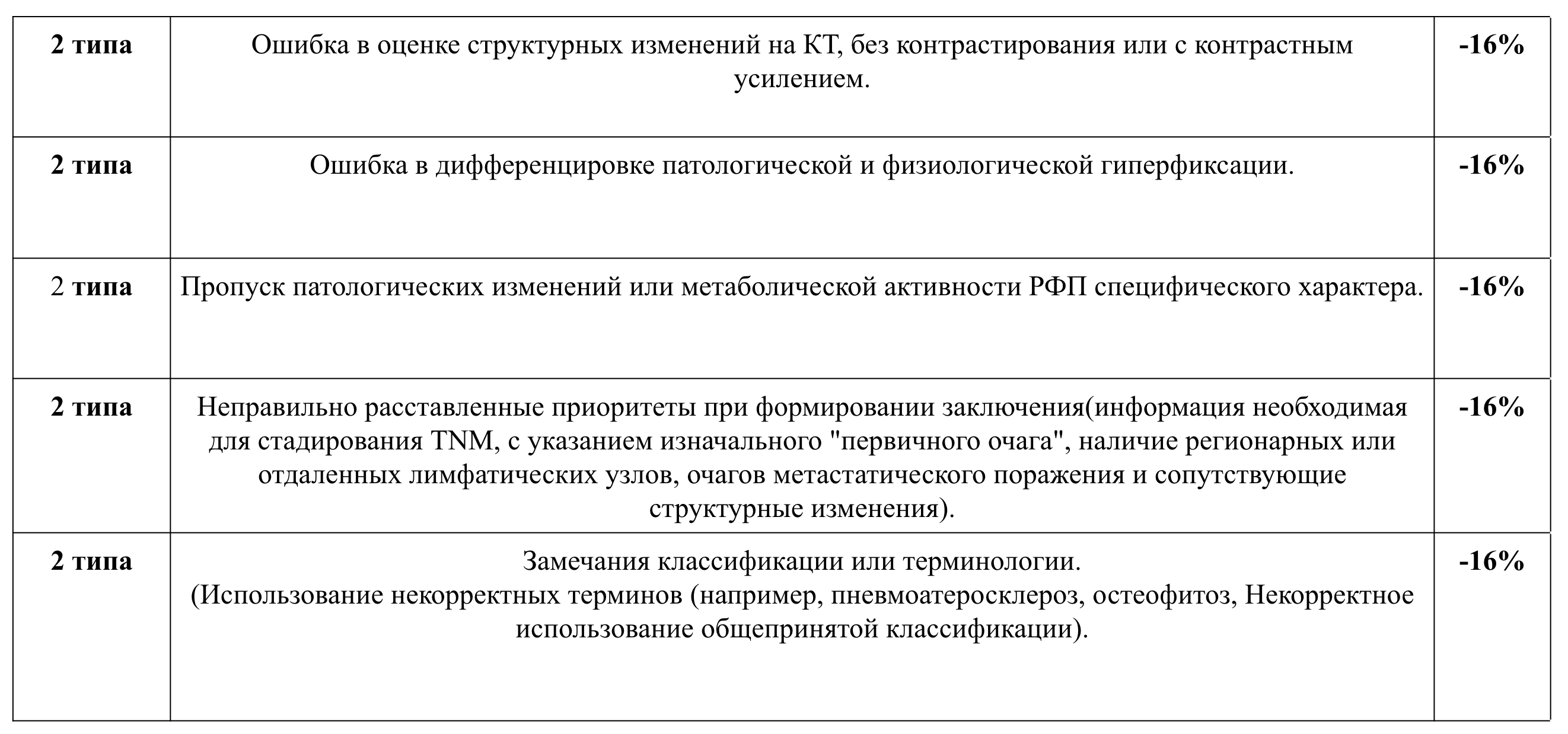 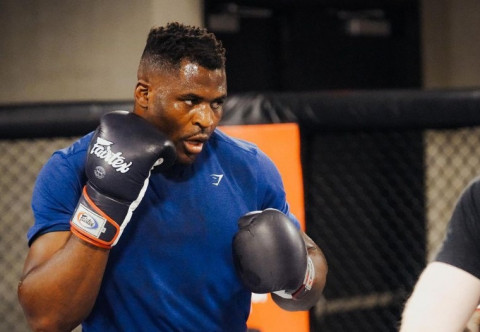 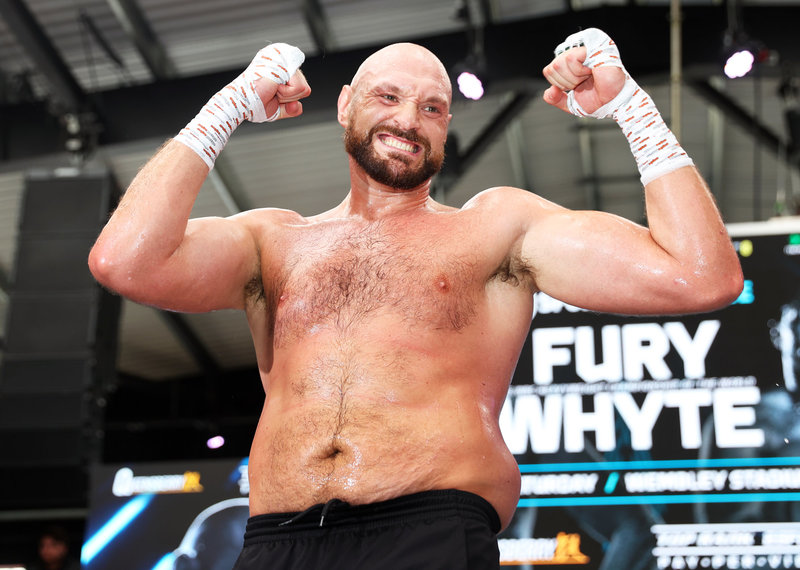 VS
Сравнение классических и удаленных описаний исследований ПЭТ-КТ с 18-ФДГ онкологических пациентов.
Цели и методы исследования
(1) Цель:
В данном исследовании основная цель была сравнить точность описания ПЭТ-КТ исследований, обработанных в рамках отделения и телерадиологии, а также оценить уровень расхождения в точности интерпретаций в рамках разных подходов.
(2) Методы: 
В рамках проведенного ретроспективного исследования было определено количество и тип расхождений (клинически значимых/незначимых) между протоколами описаний исследований ПЭТ-КТ, описанных в рамках отделения и телерадиологии. 
В каждой группе было по 110 исследований, собранных в течение 2 месяцев, которые были описаны рентгенологами с опытом работы в онковизуализации и интерпретации ПЭТ-КТ с 18-ФДГ более 5 лет.
Ошибки и расхождения при классическом и удаленном описаниях исследований ПЭТ-КТ были выявлены в рамках внутреннего контроля качества, а дальнейшие различия в показателях были оценены на предмет статистической значимости.
Дизайн исследования
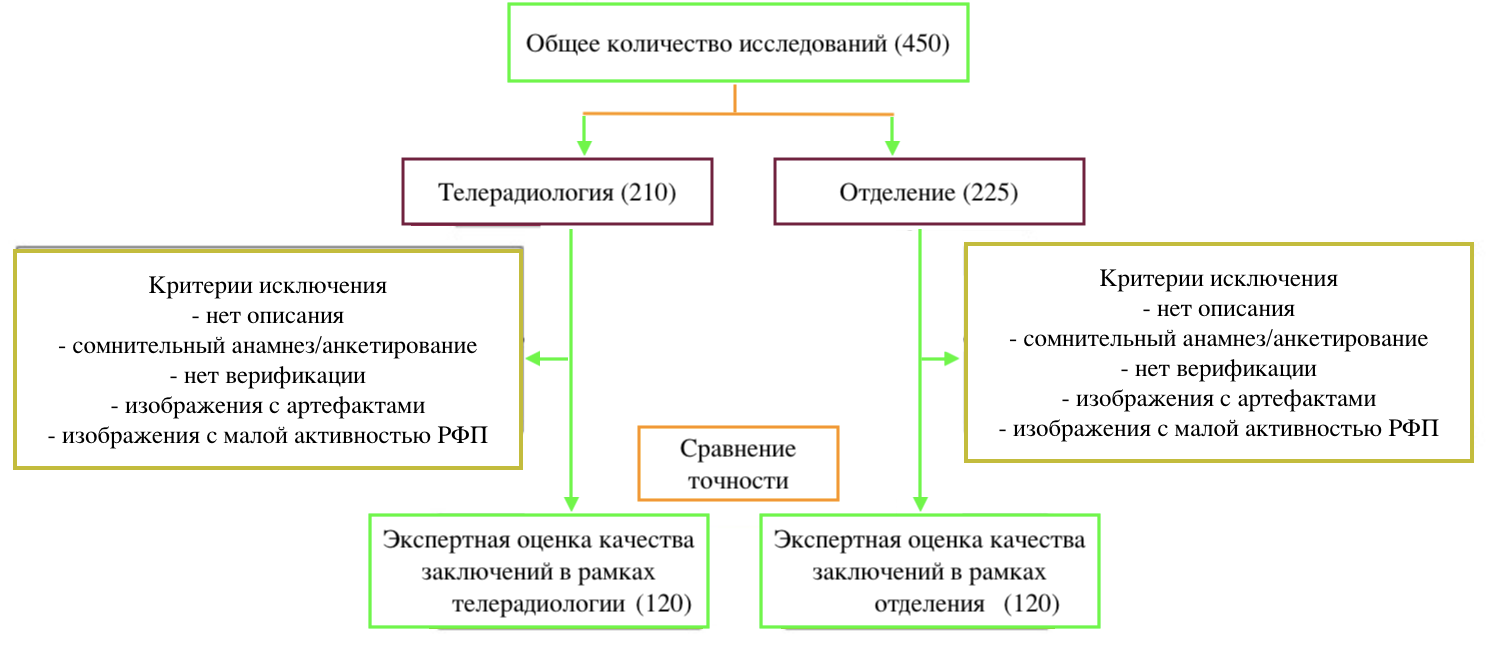 Результаты исследования
Результаты исследования
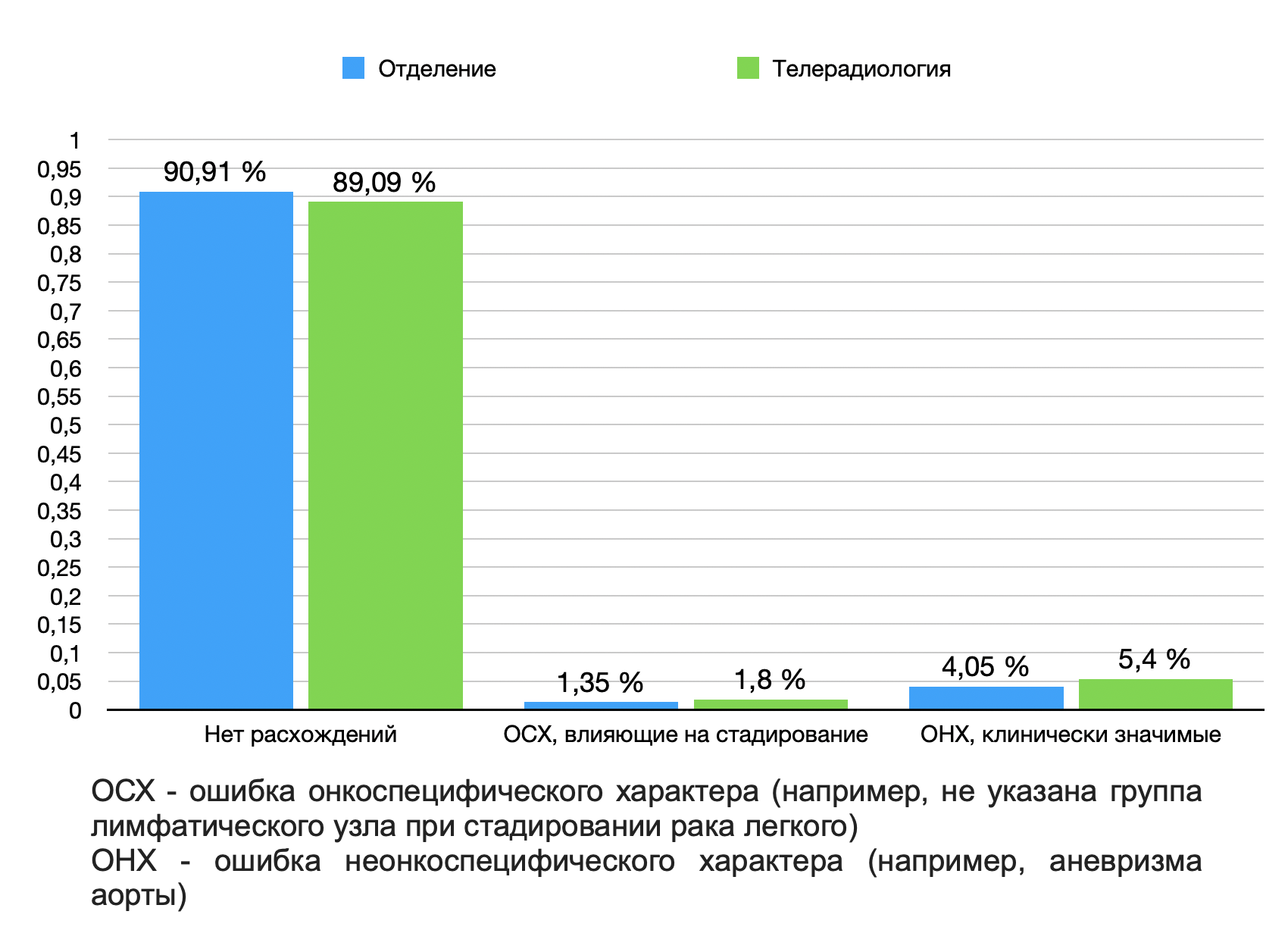 Расхождения имели место в 22/220 случаях (10%), клинически значимые расхождения были выявлены в 6,8% случаев. 

В общей сложности расхождения были выявленным 14/110 при описании в отделении (9,09%), а 16/110 было допущено при удаленной интерпретации ПЭТ-КТ (10,91%). 

Разница между удаленными и классическими описаниями в клинически значимых и незначимых расхождениях составила 1,82% и 4,21%, соответственно.
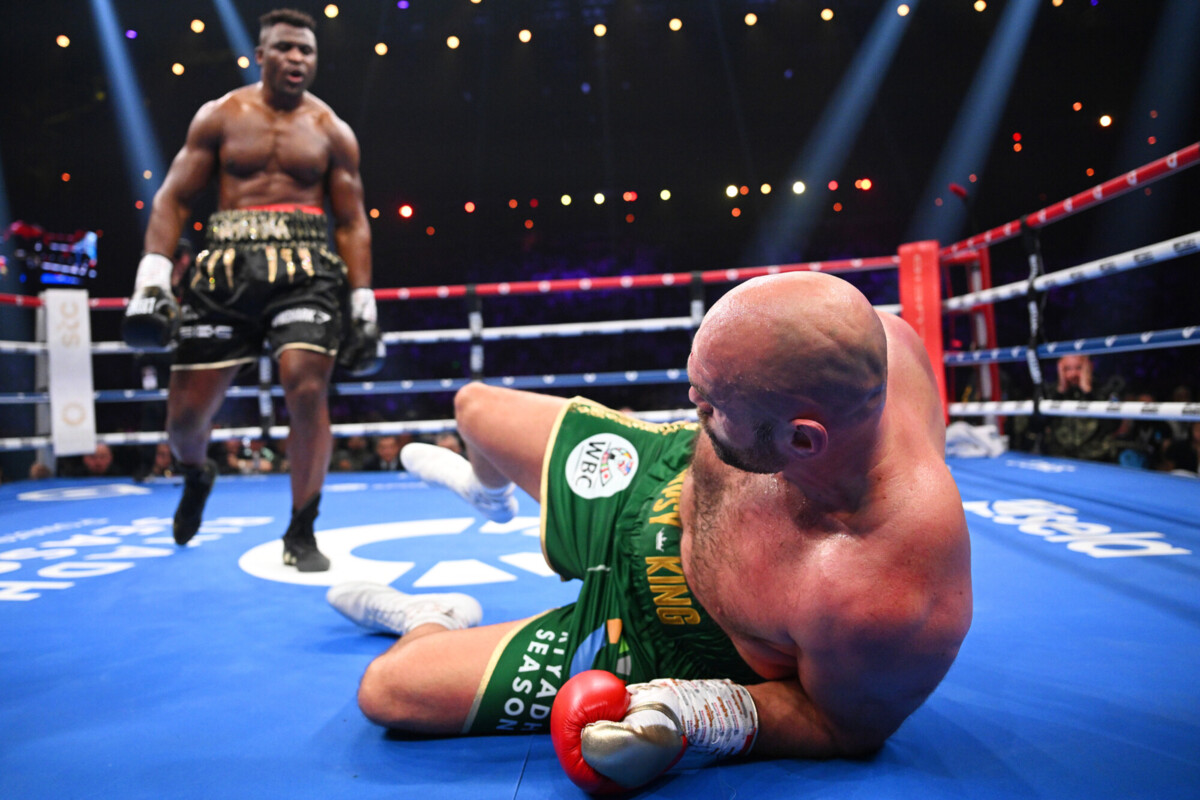 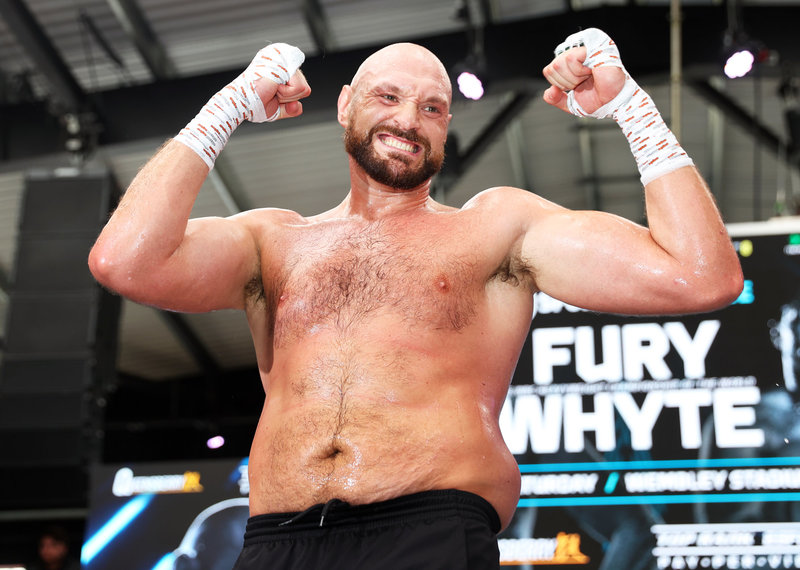 VS
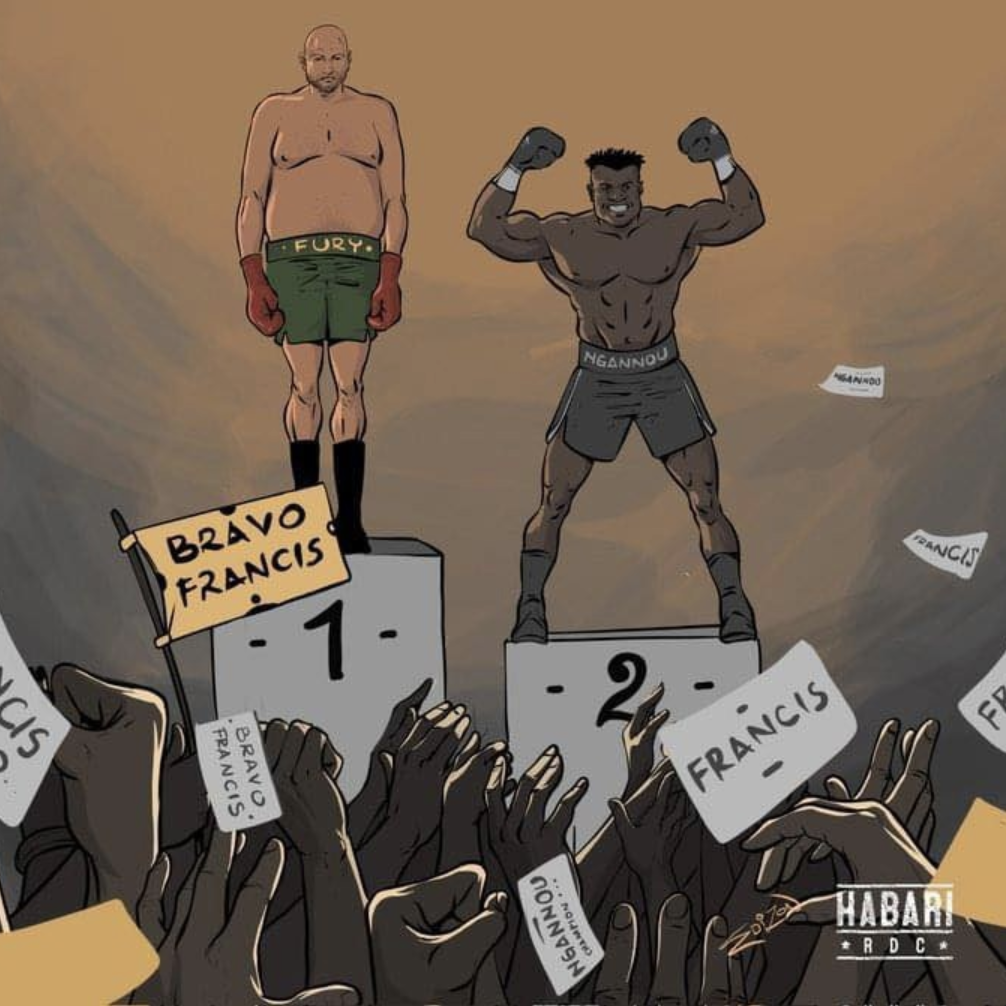 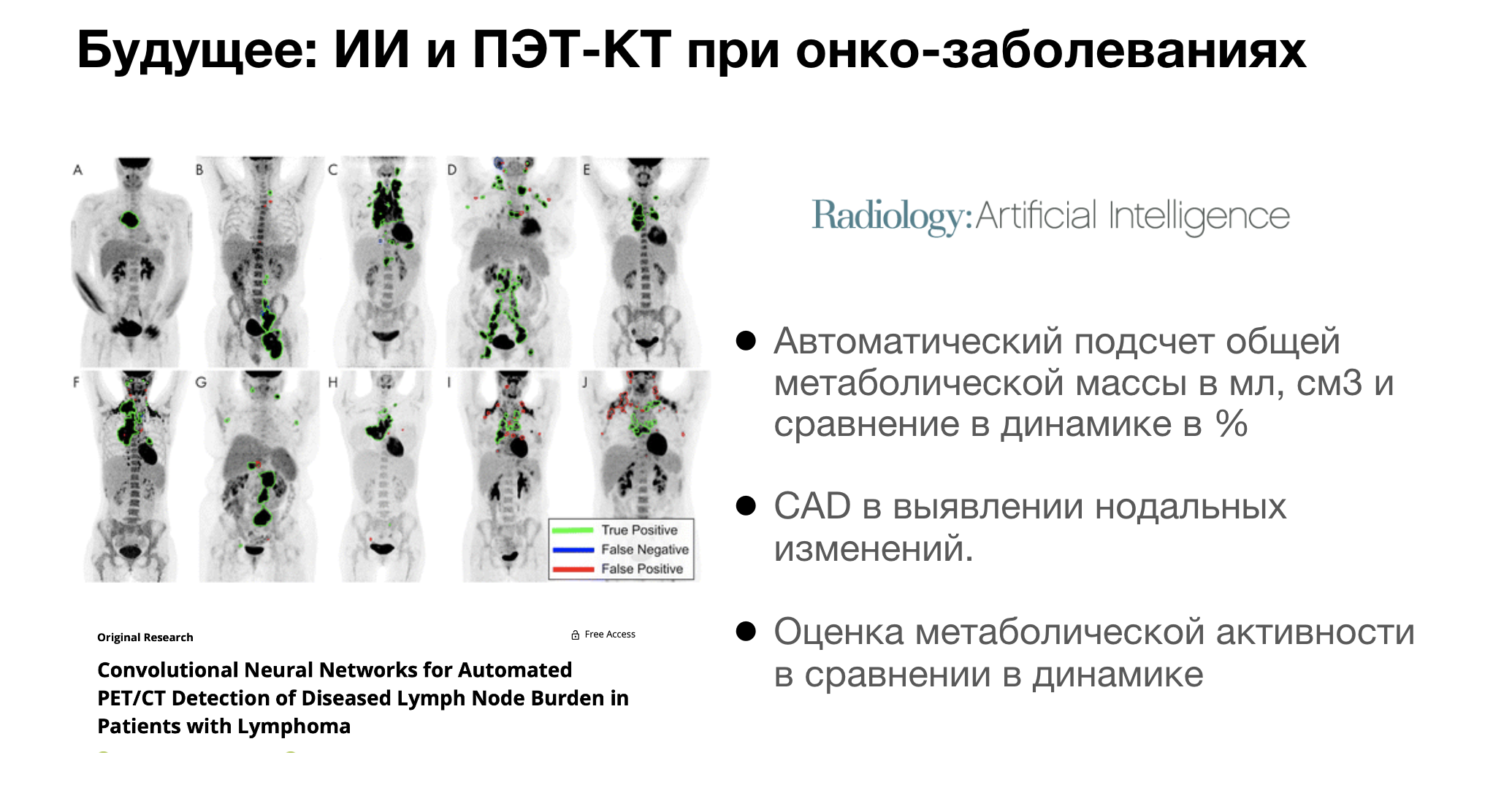 Take home point’s
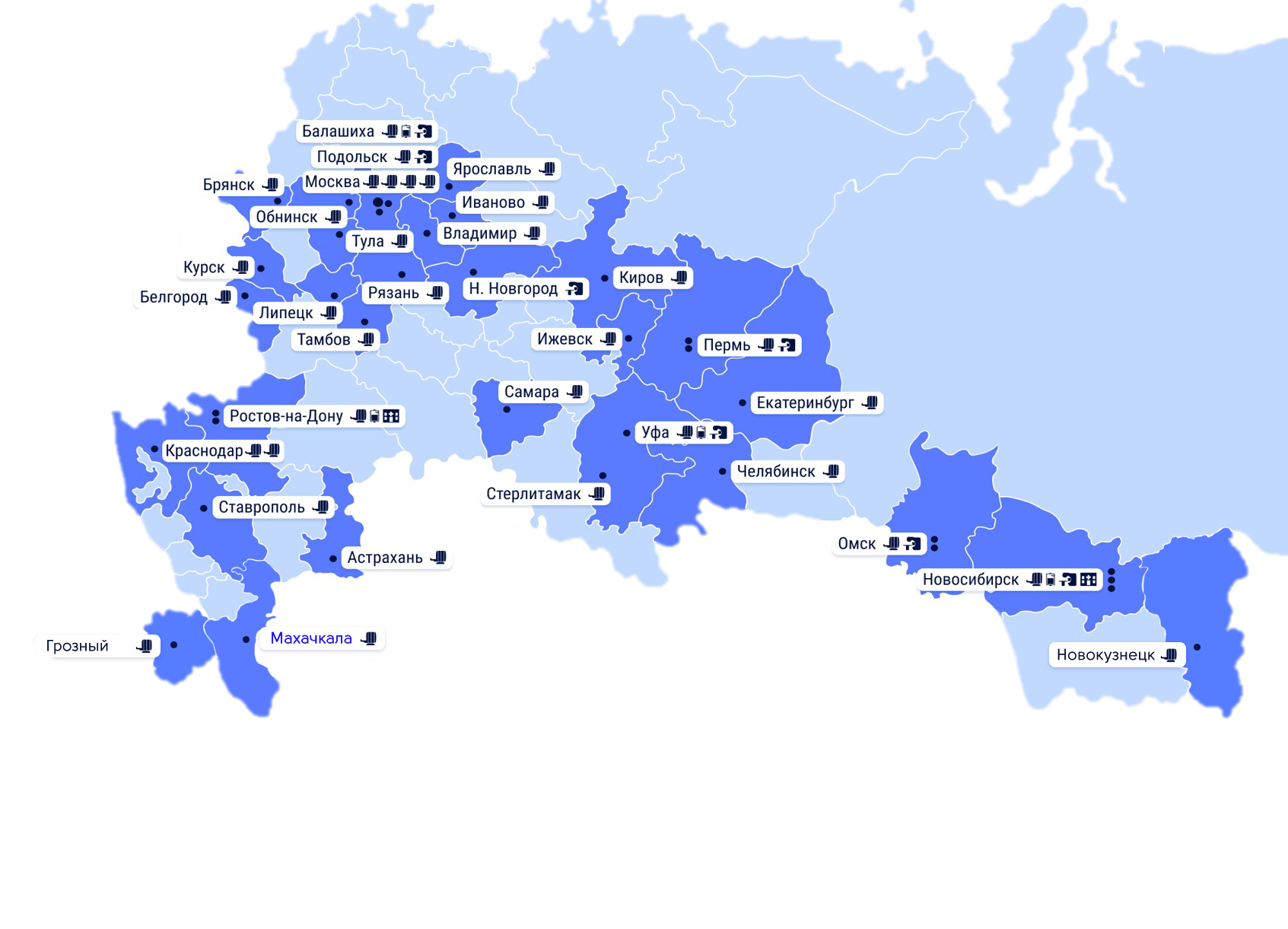 - Адекватная телерадиология возможна только  при комплексном подходе к проблеме
- Точность удаленных описаний не уступала точности протоколов, подготовленных в рамках отделения.
- При удаленном описании, и при классическом описании были обнаружены очень схожие показатели клинически значимых и незначимых расхождений.
Николаев Александр Евгеньевич, 
a.nikolaev@oncoart.ru
+79303483048
РОРР
г. Санкт-Петербург 2023г.
agradeço-lhe
Weebale
Благодаря ти
Mahalo
شكرًا لك
DANKE
ขอบคุณ
Tack
Рахмет
Спасибо за внимание
Merci
Kiitos
Gracias
ありがとうございました
감사합니다
Thank You
谢谢你
GRAZIE
Pay suma
Şeýle rah
Ďakujem
Merci
Спасибо за внимание
Mahalo
teşekkür ederim
Ďakujem
Ke a leboga
TACK
ಧನ್ಯವಾದ
شكرا لك
Şeýle rah
Grazie
Aitäh
Danke
Ευχαριστώ πολύ.
MERCI
תודה
рәхмәт
рәхмәт
Gracias
谢谢你
KIITOS
谢谢你
AITÄH
təşəkkür edirəm
rahmat
Köszönöm
HVALA VAM
GRAZAS
Şeýle rah
Pay suma
Enkosi
Terima kasih
rahmat
Gracias